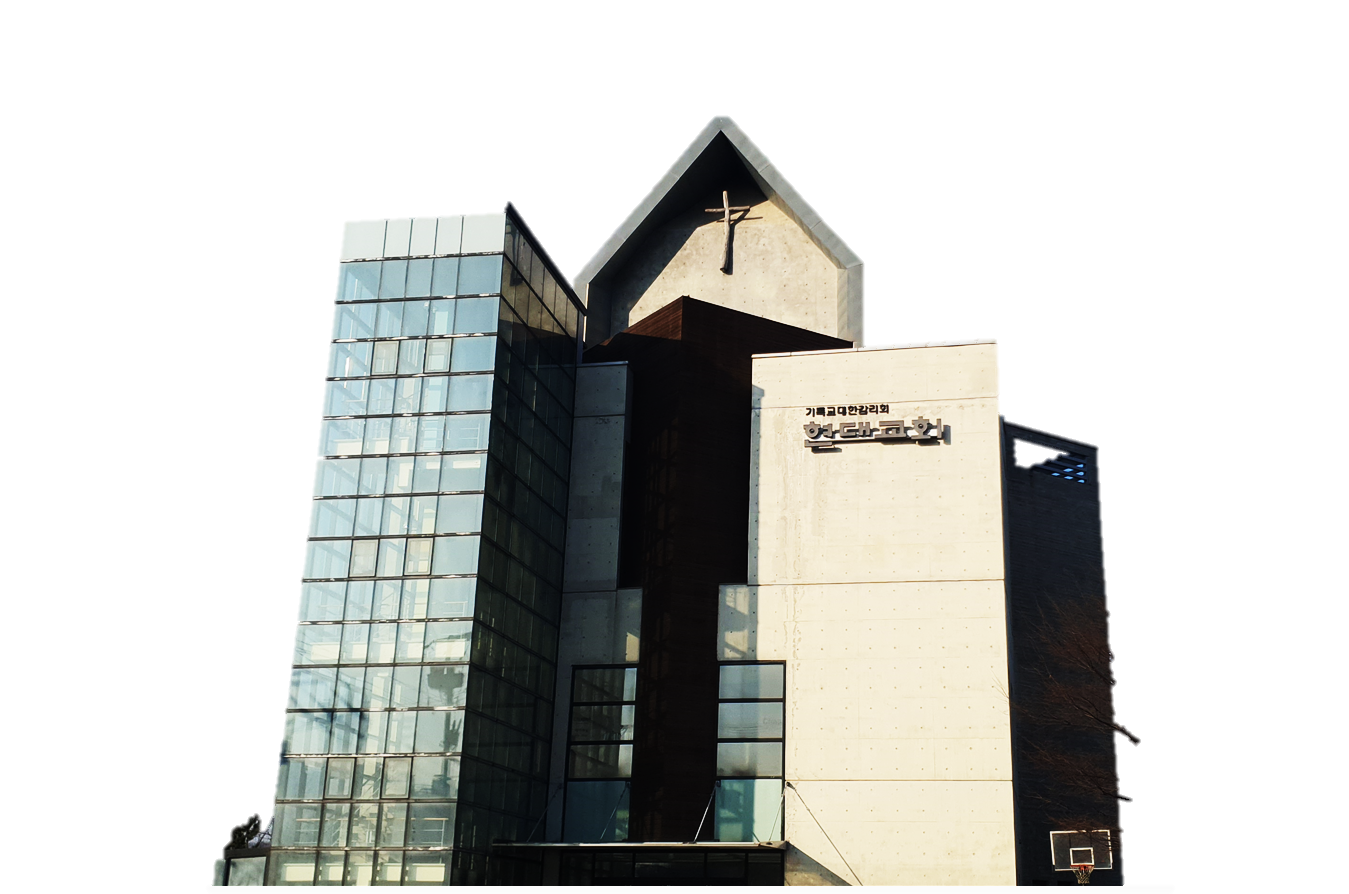 2024년
현대교회 유치부
주일예배
찬양
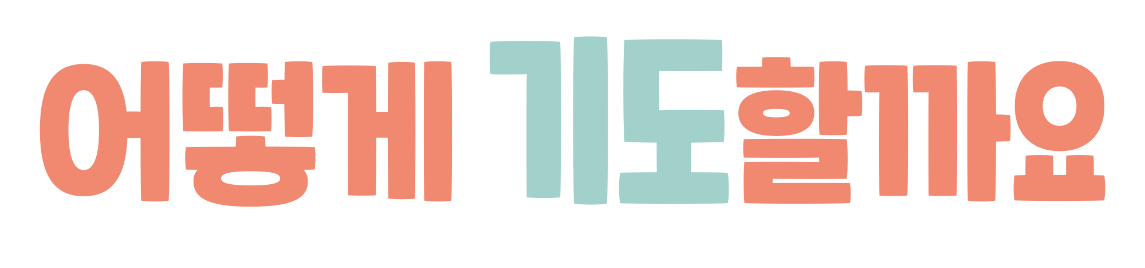 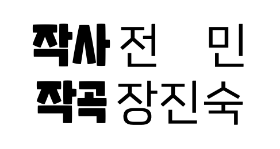 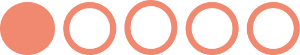 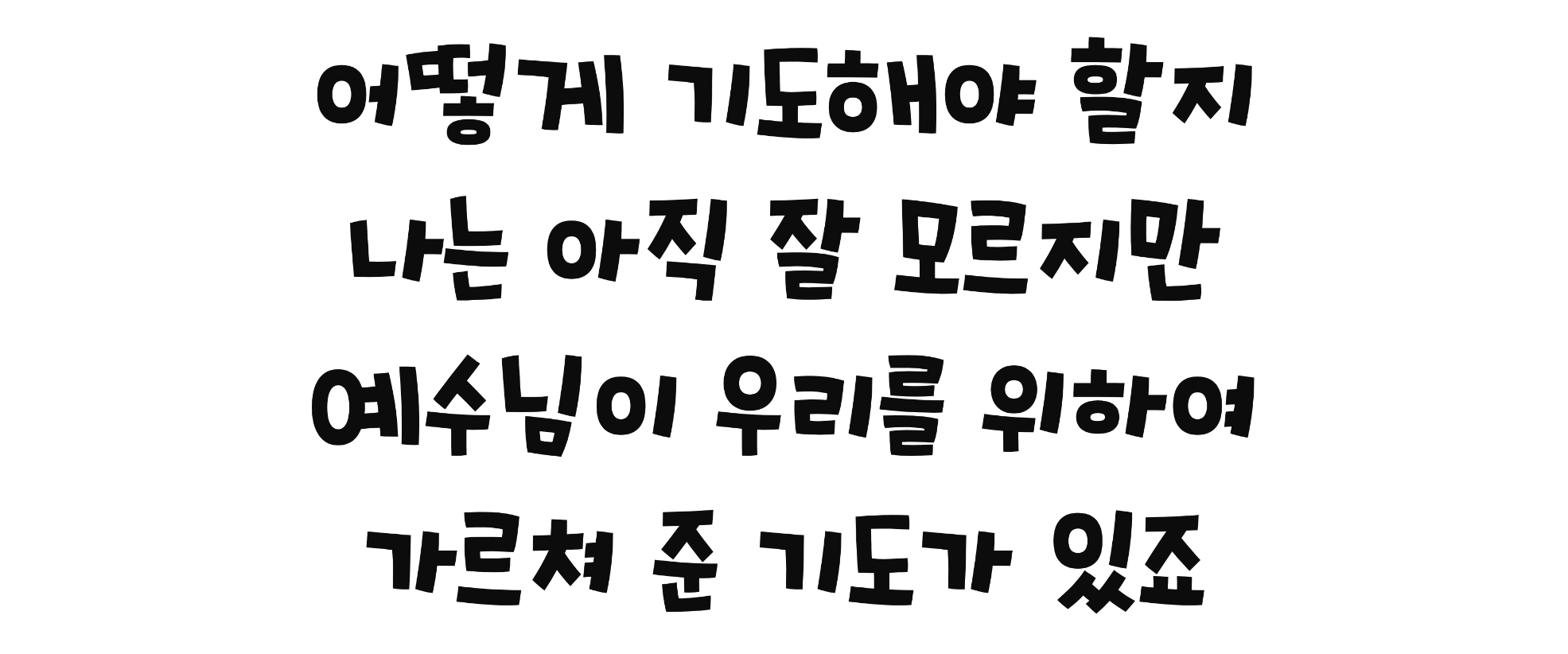 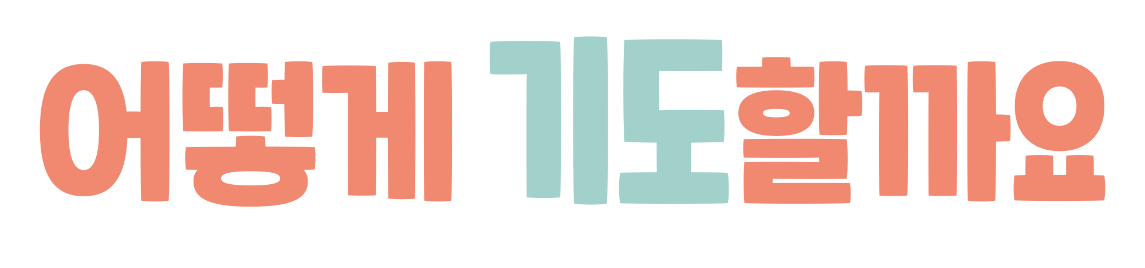 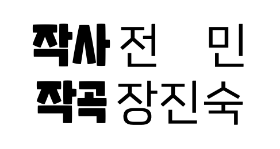 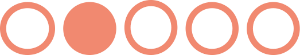 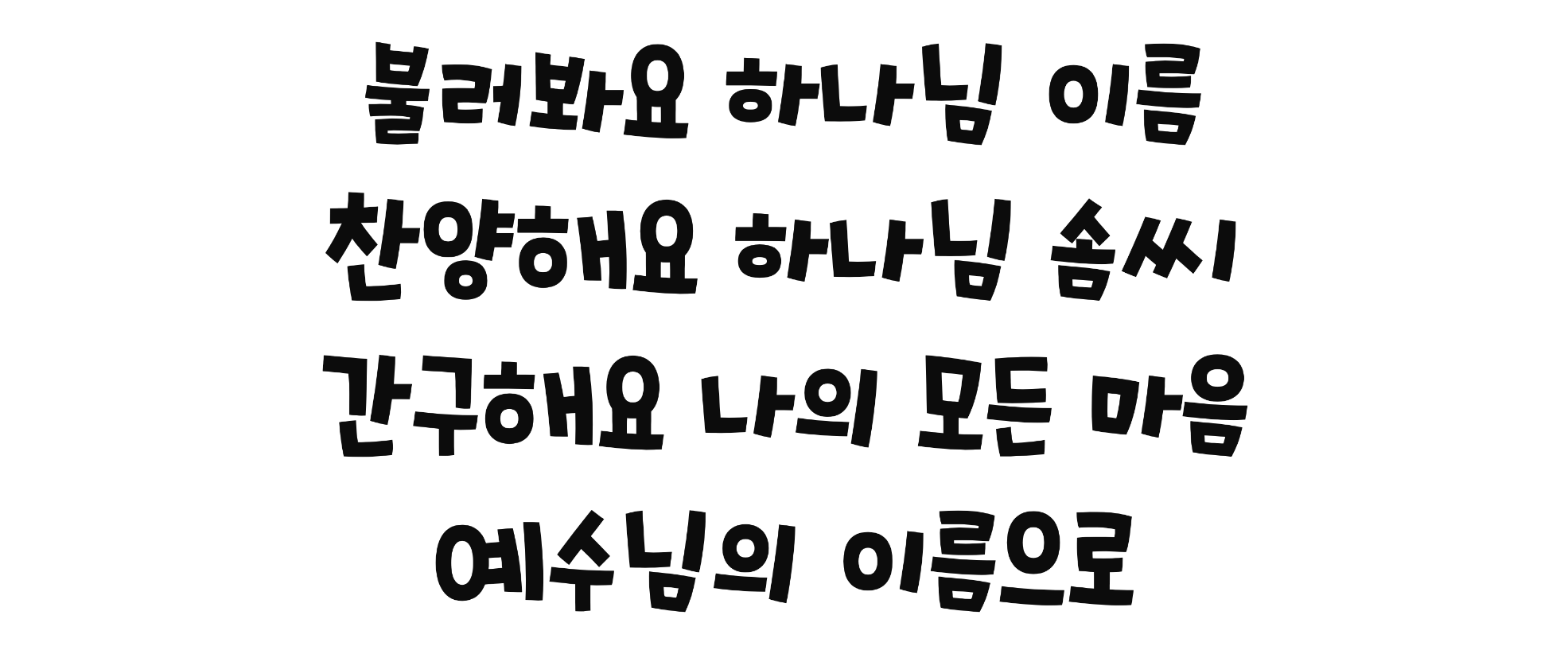 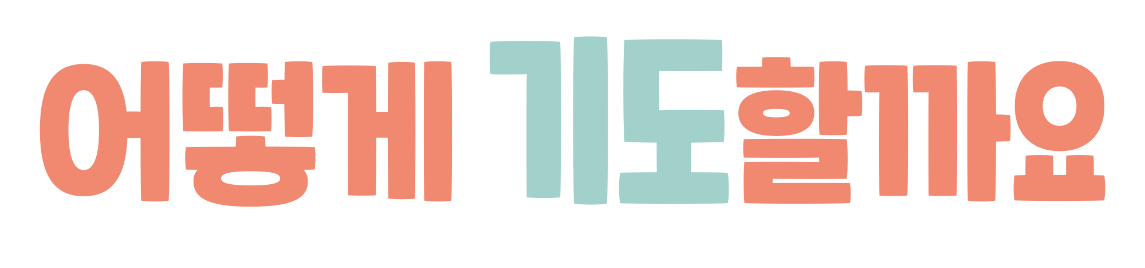 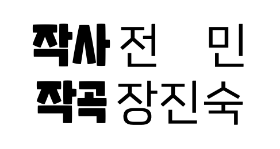 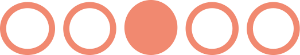 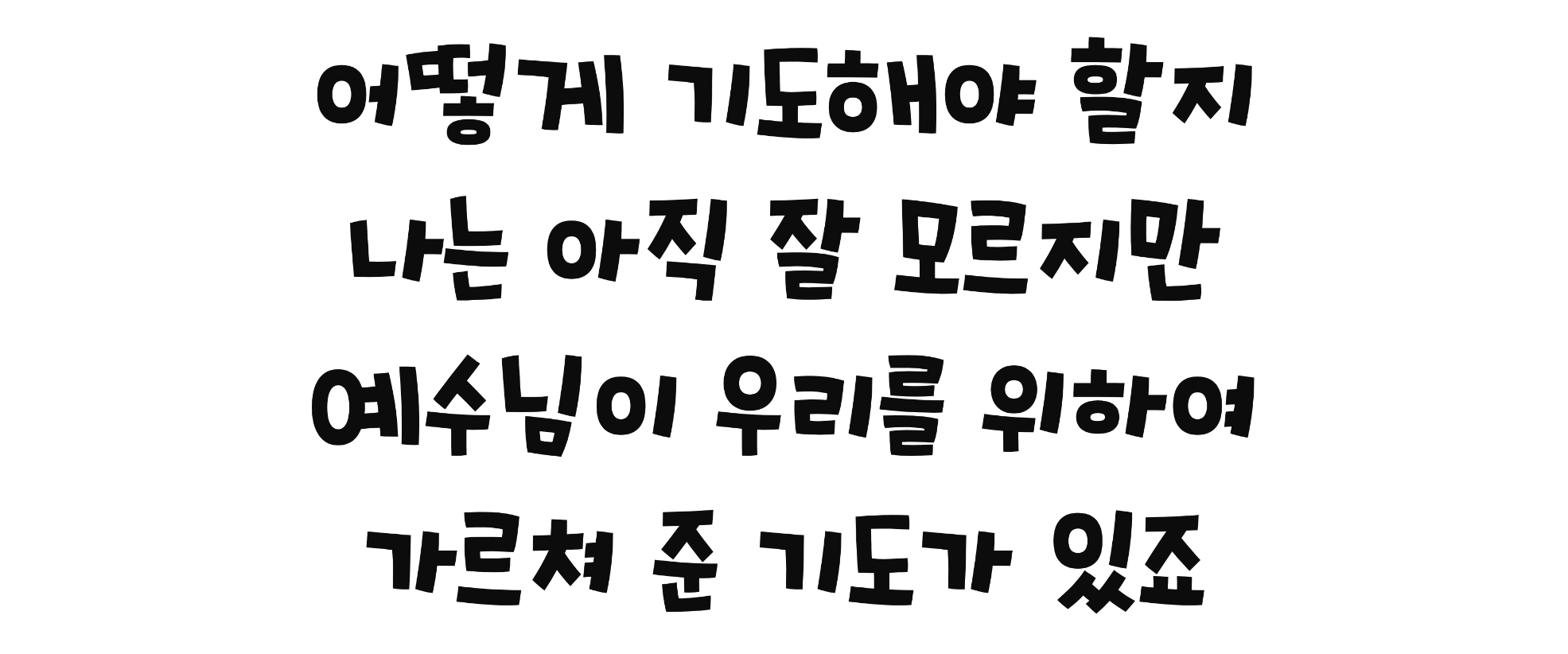 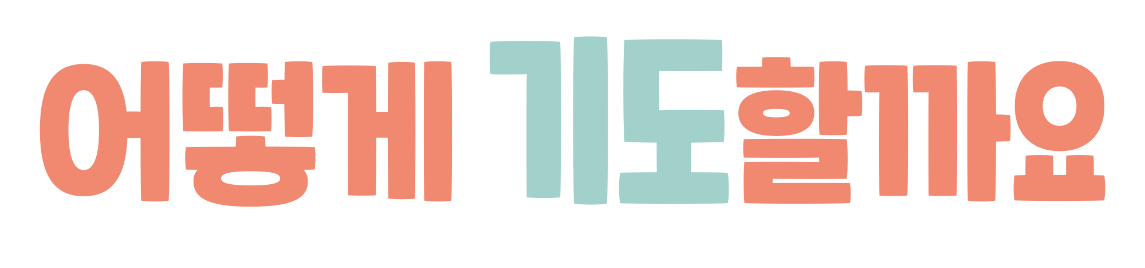 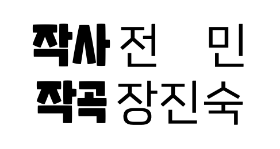 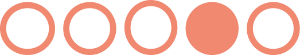 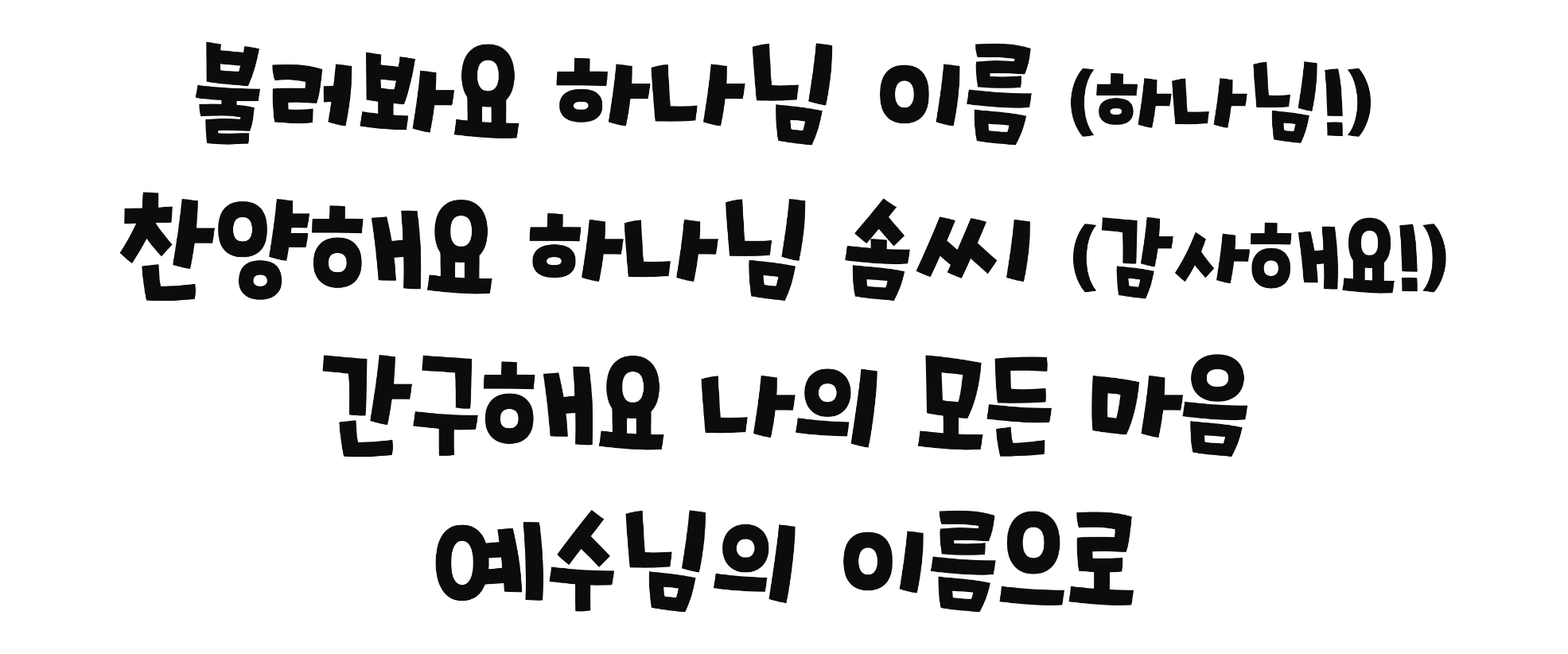 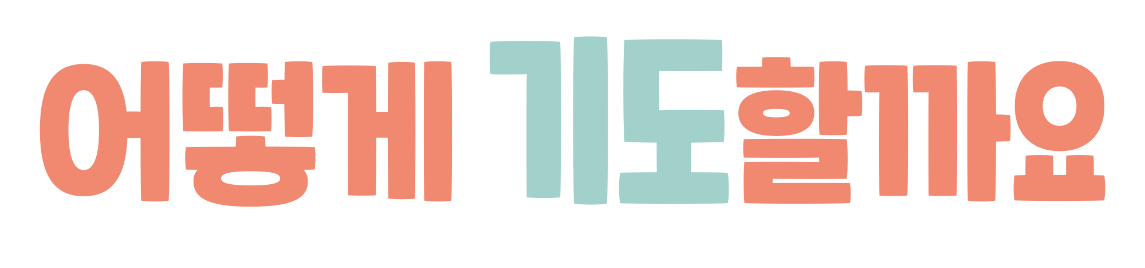 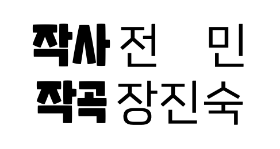 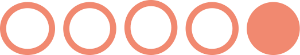 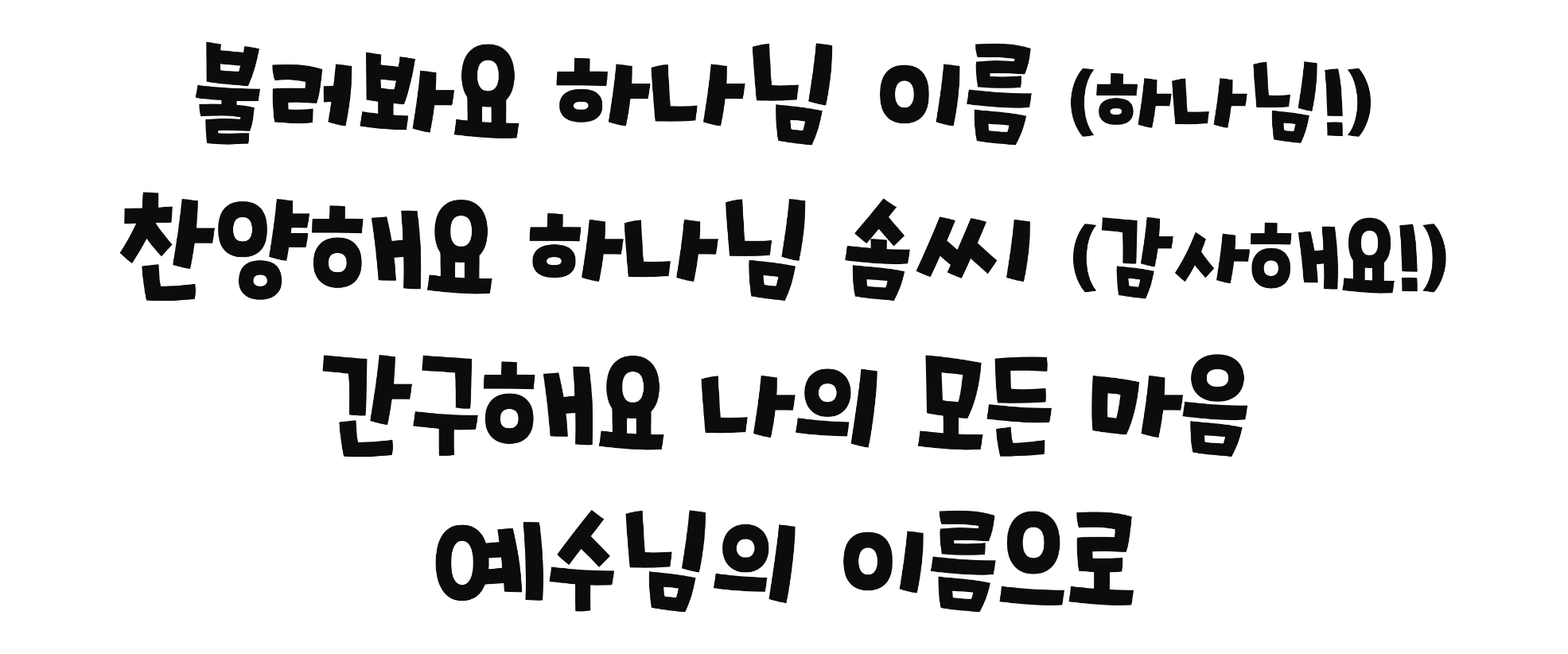 기도
말씀암송
새 계명을 너희에게 주노니
서로서로 사랑하라
내가 너희를 사랑한 것 같이
너희도 서로 사랑하라
요한복음 13장 34절 말씀 -
안녕! 친구야 정말 반가워
안녕! 친구야 보고 싶었어
하나님 사랑 꼭 꼭 꼭 꼭 담아서
너를 너를 너를 사랑해
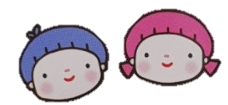 예수님만 믿으면
없어요 없어요 다른 길은 없어요    
           천국 가는 다른 길은 없어요  

           있어요 있어요 오직 한 길 있어요 
           예수님만 믿으세요 아멘!
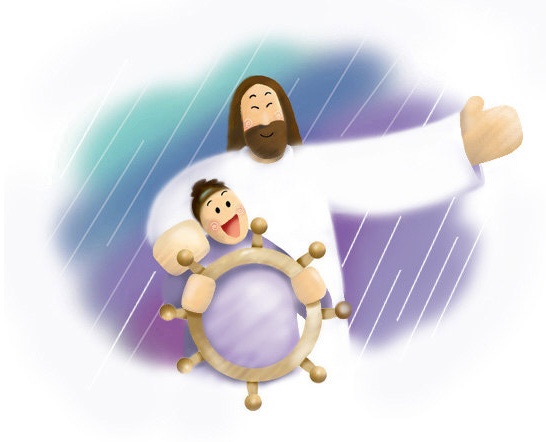 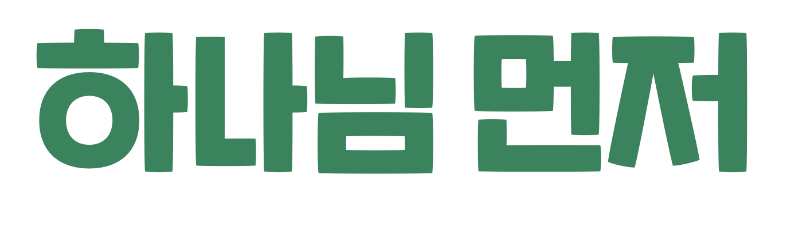 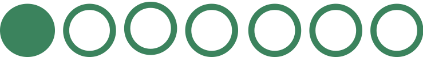 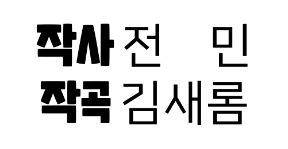 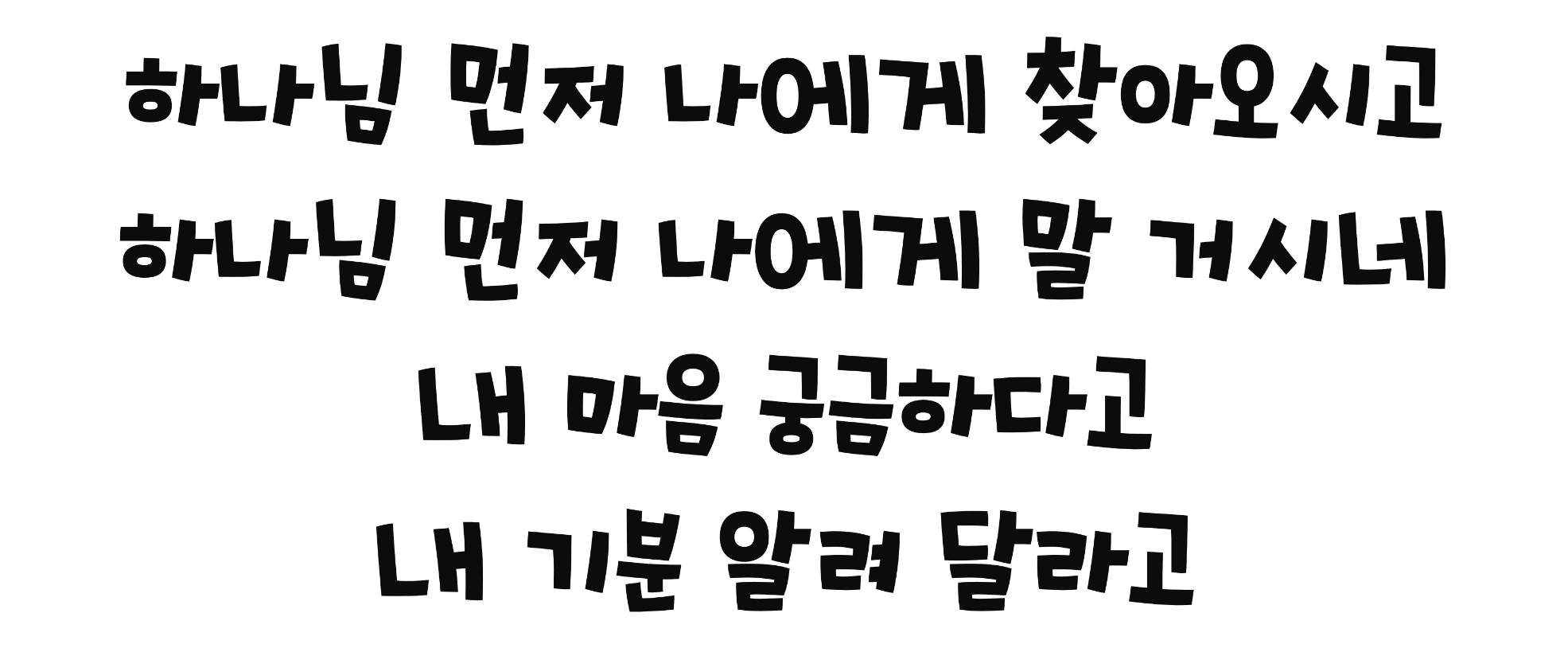 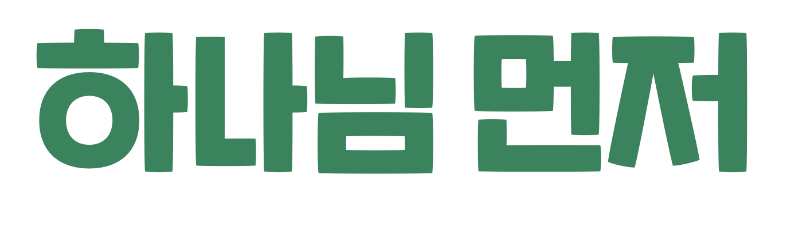 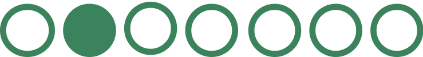 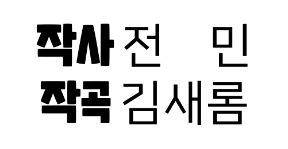 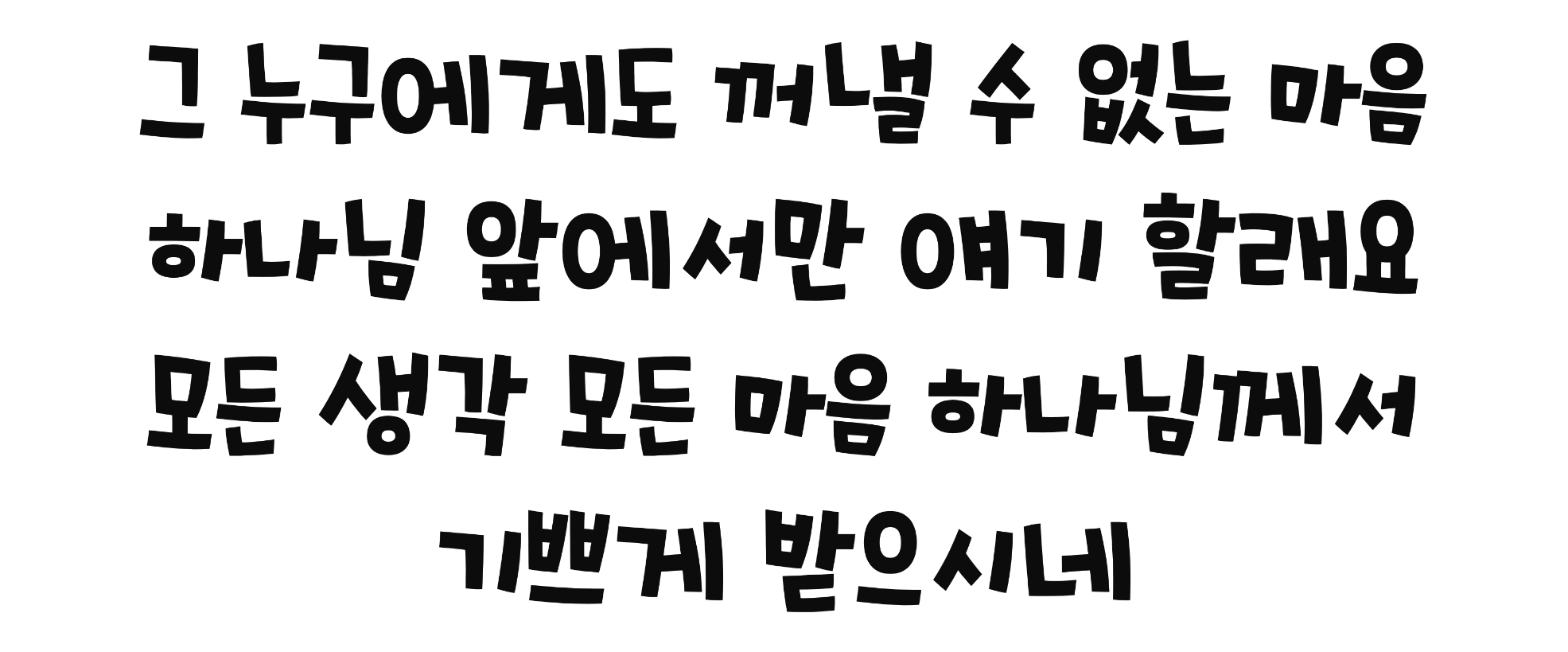 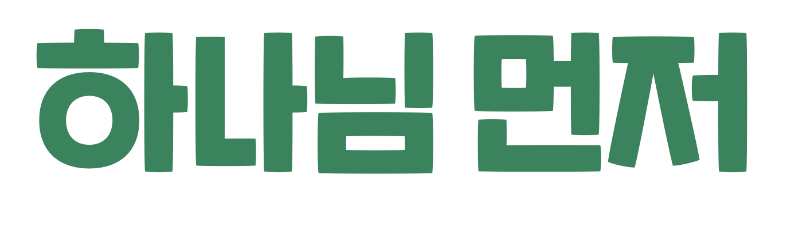 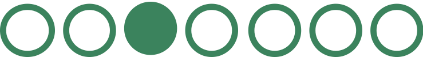 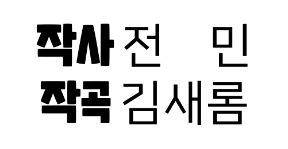 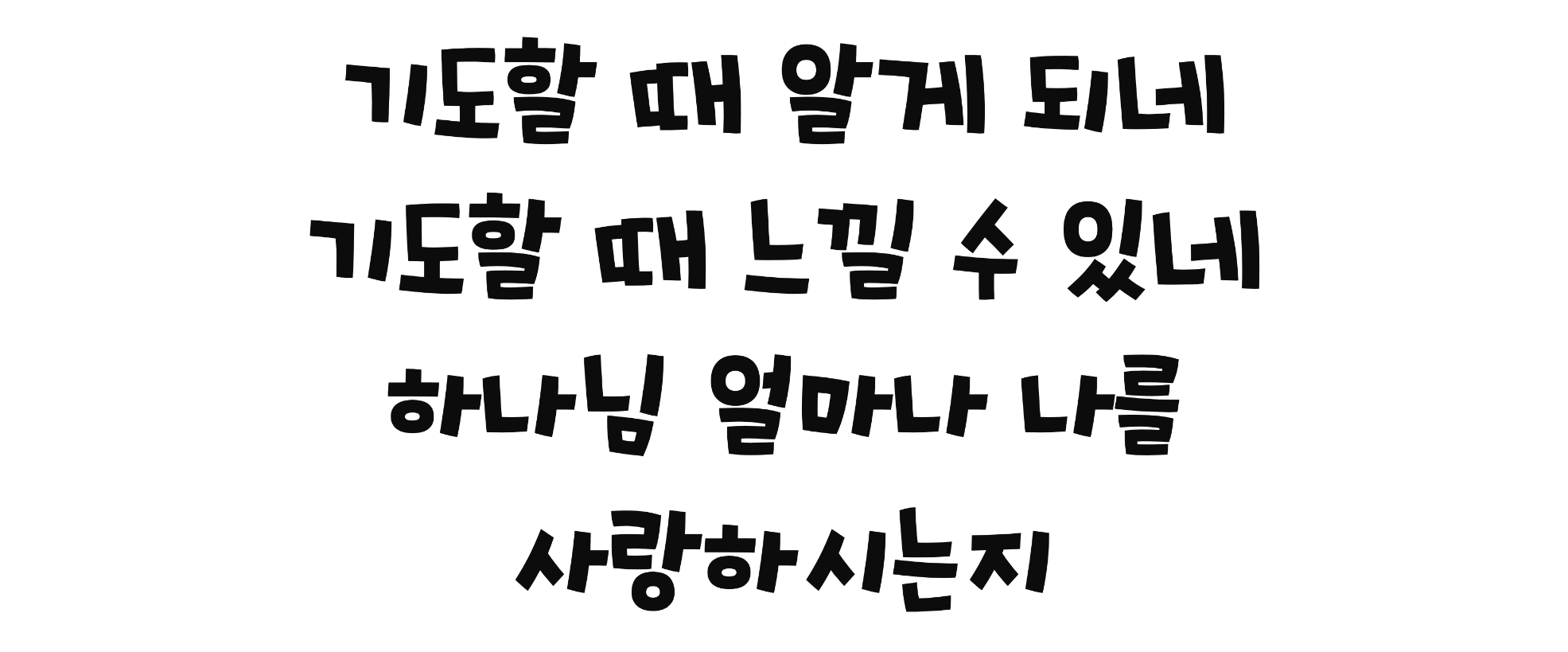 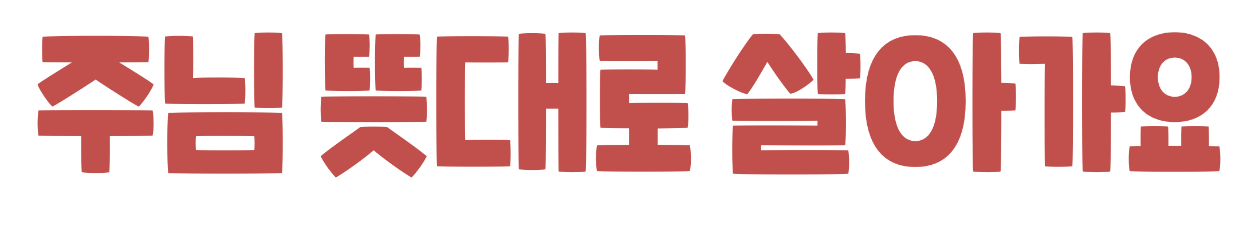 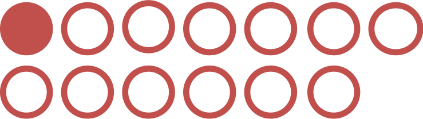 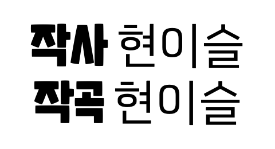 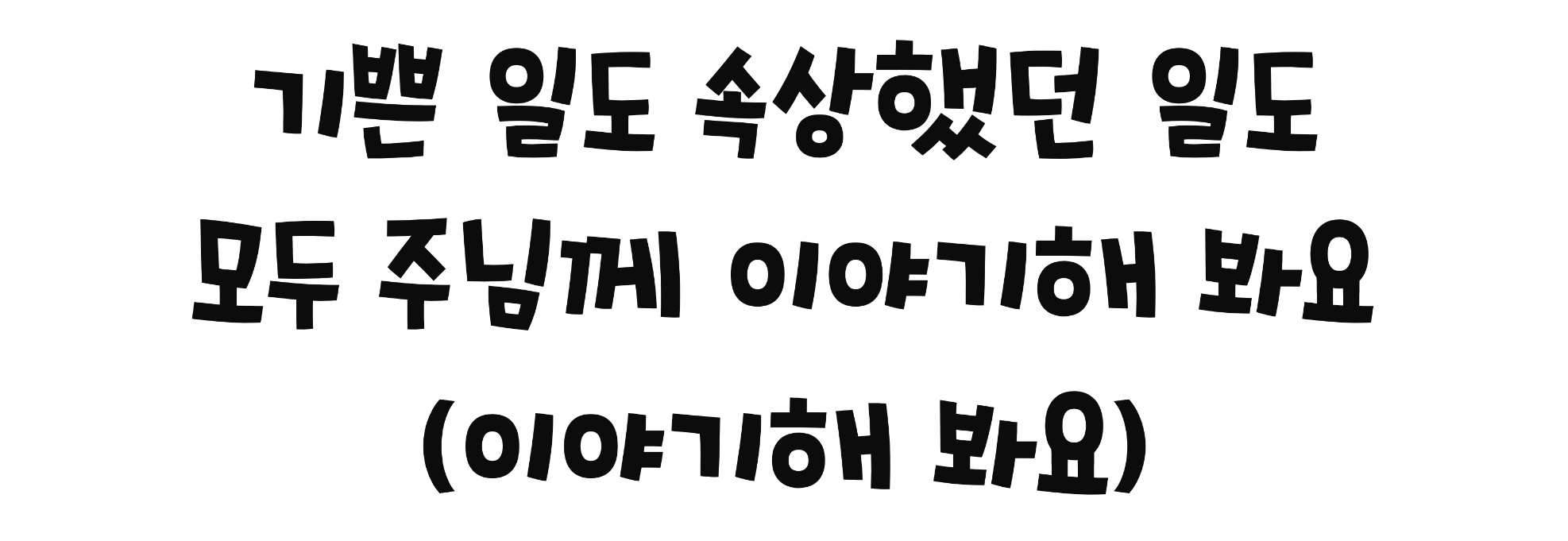 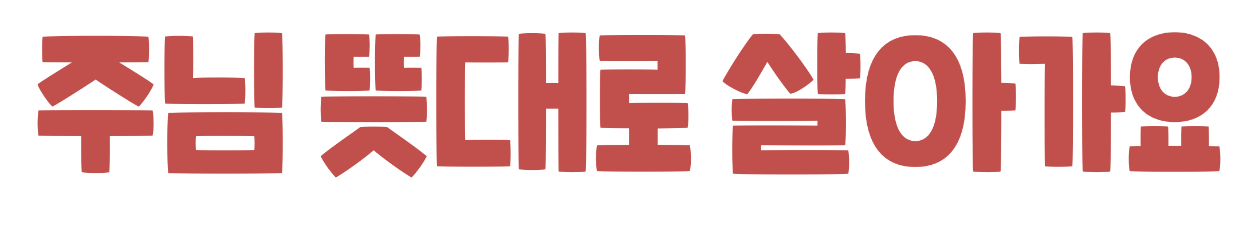 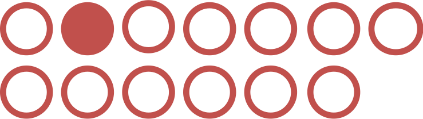 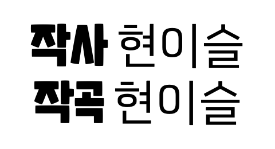 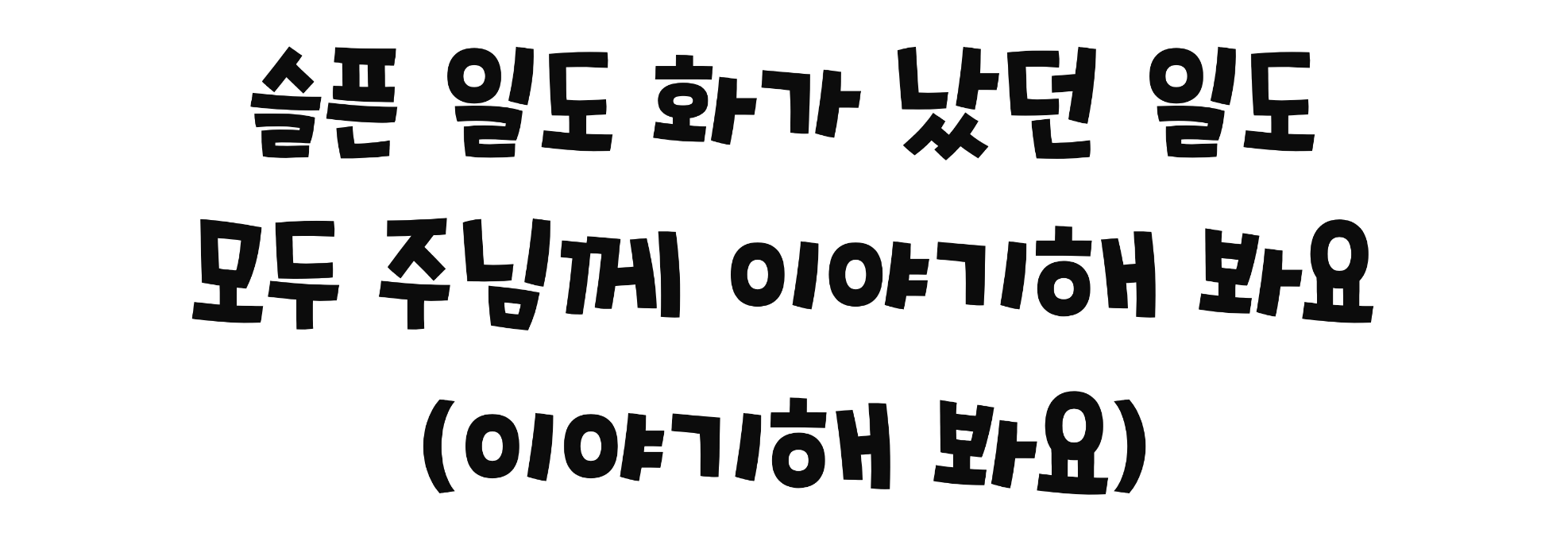 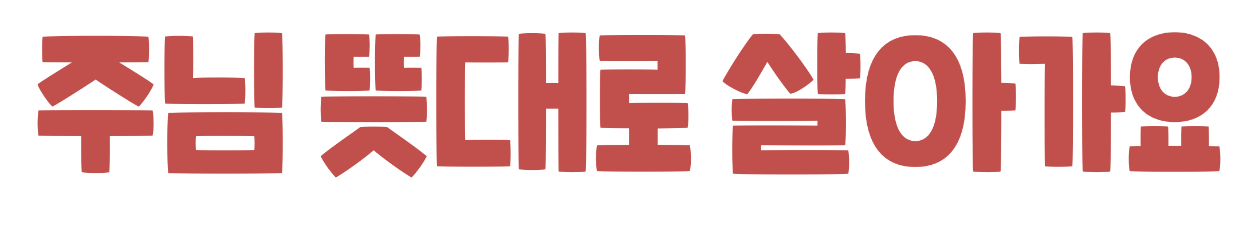 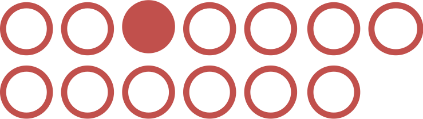 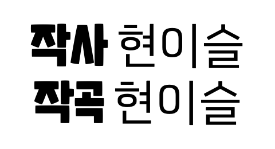 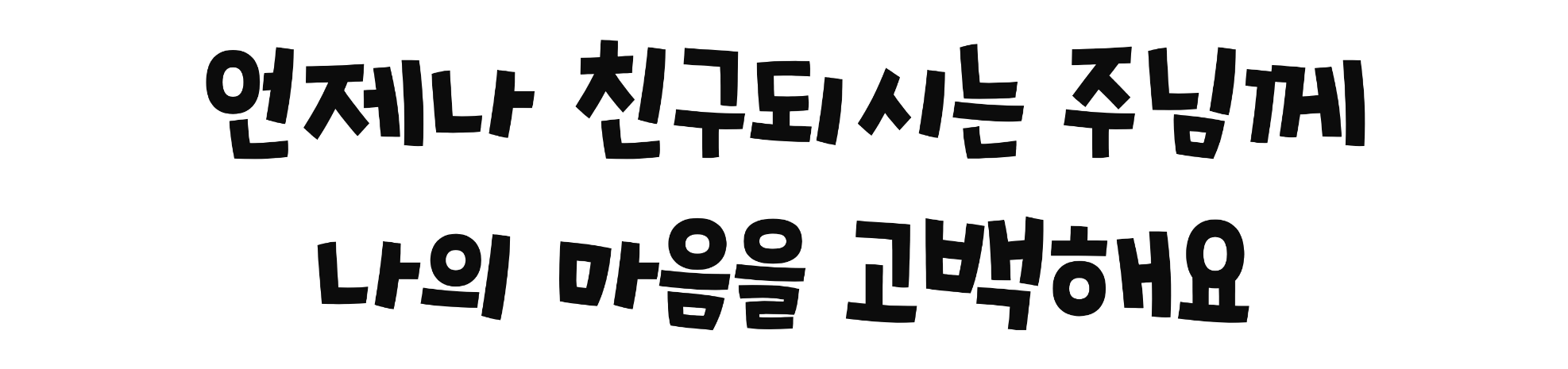 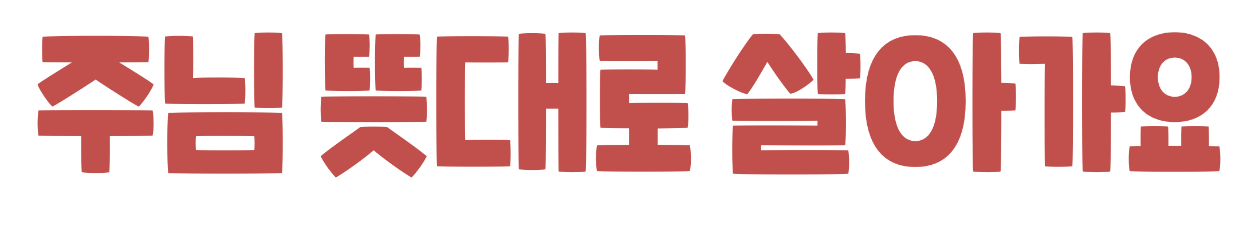 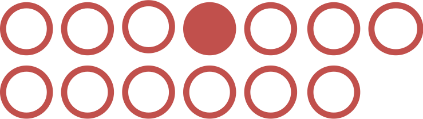 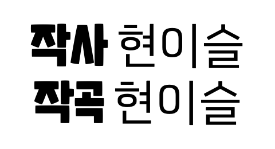 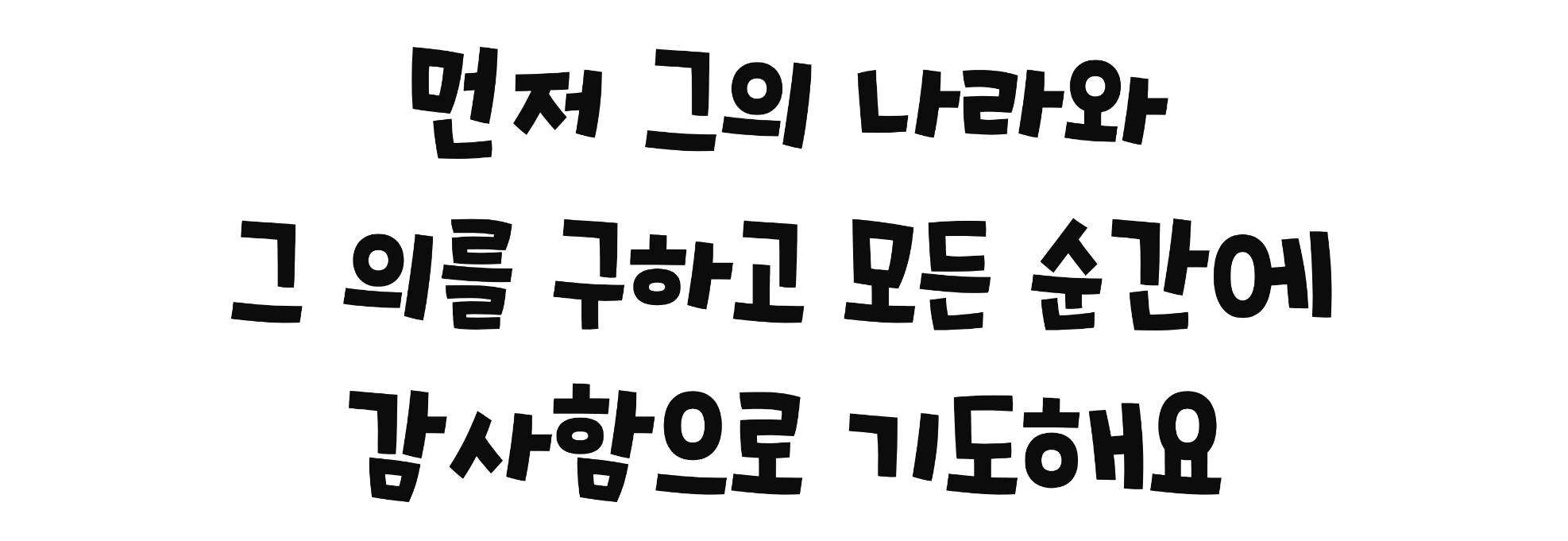 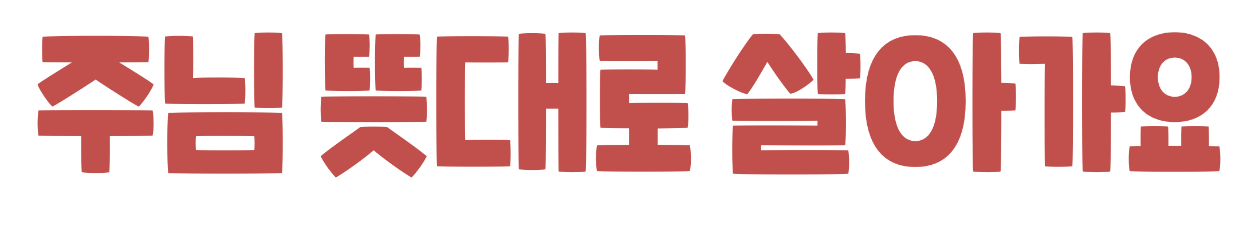 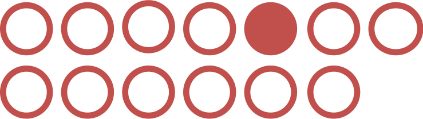 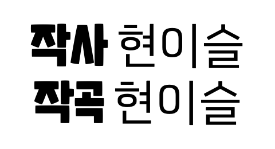 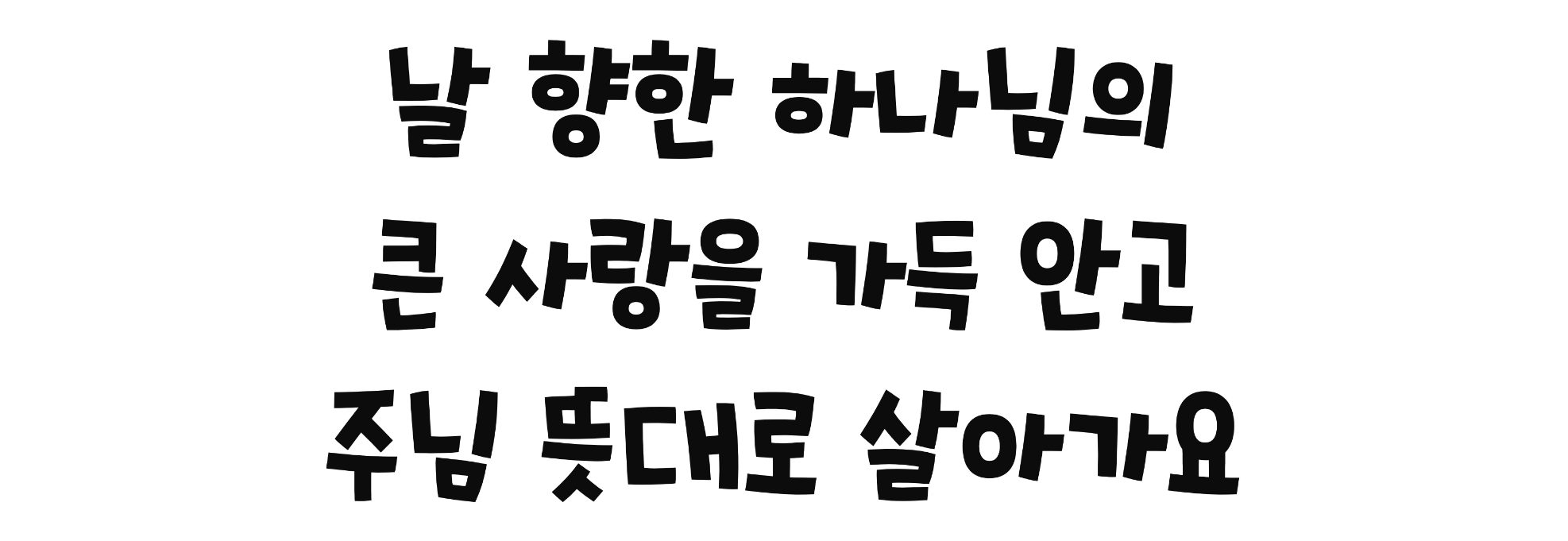 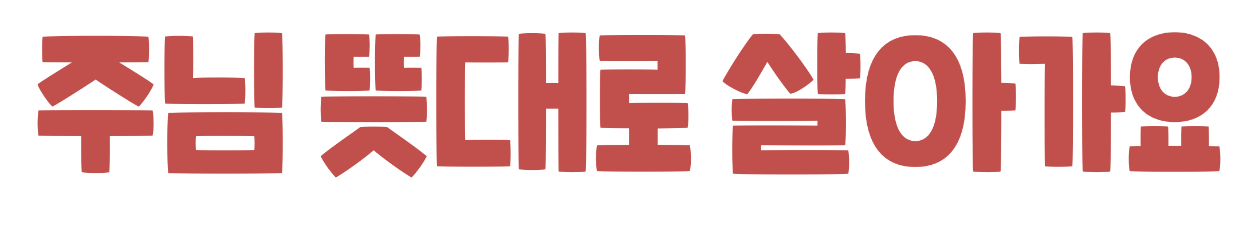 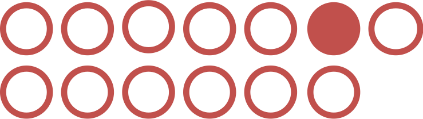 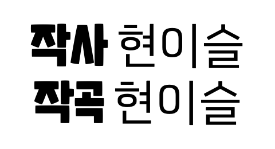 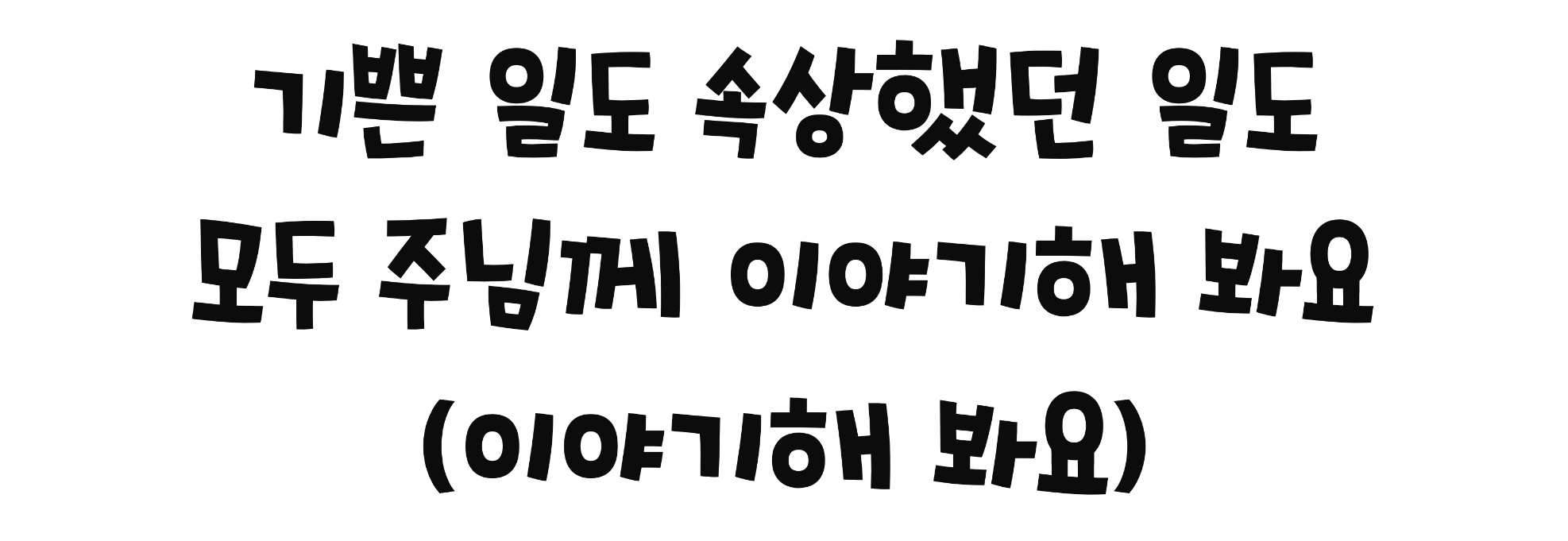 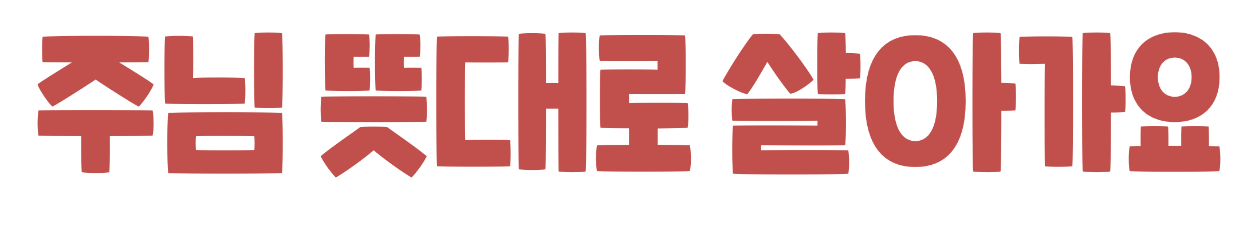 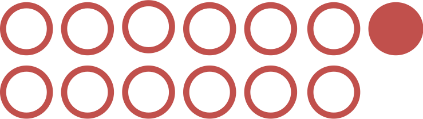 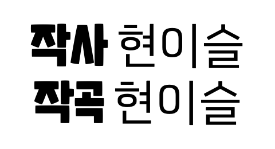 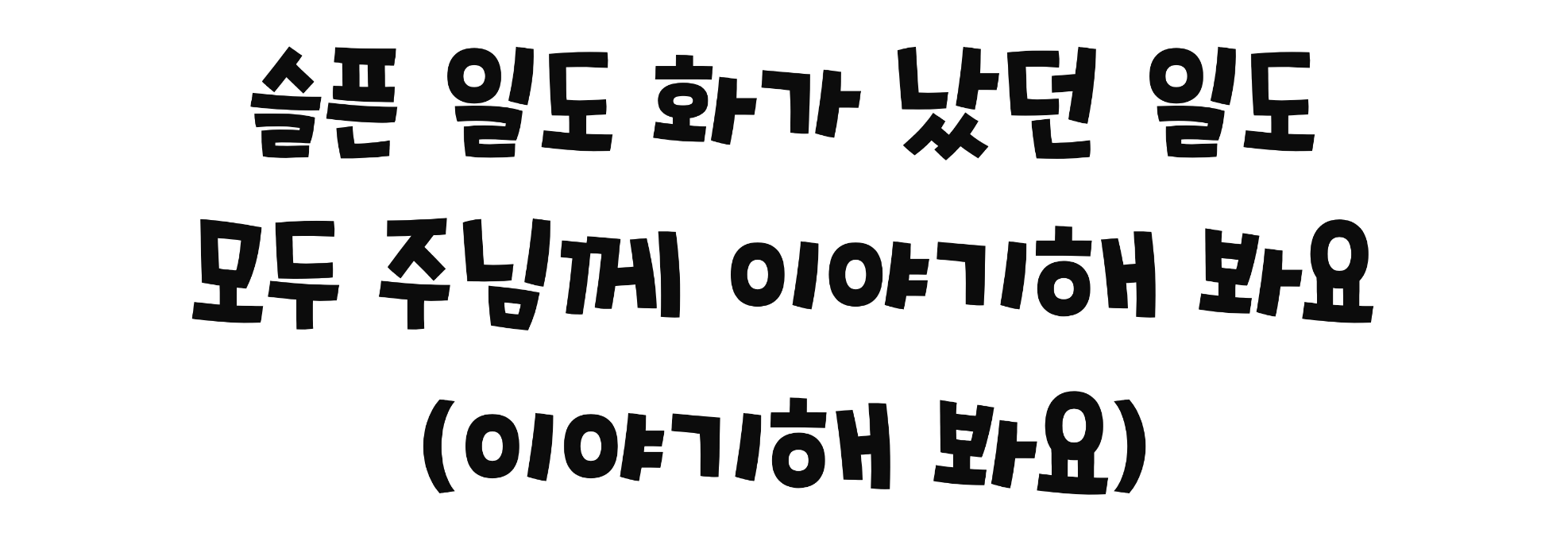 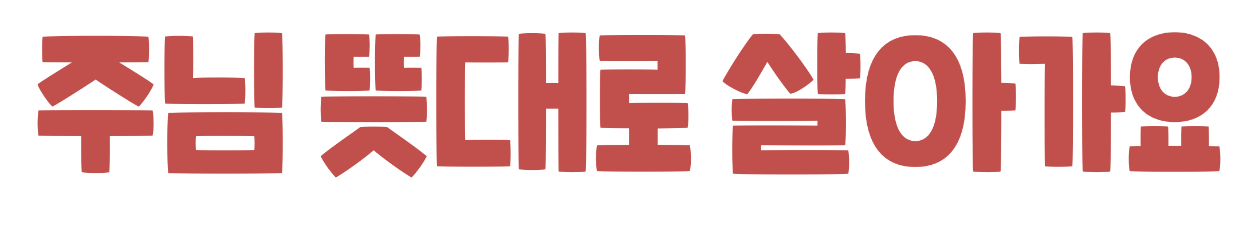 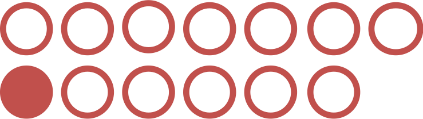 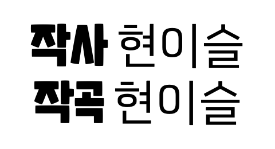 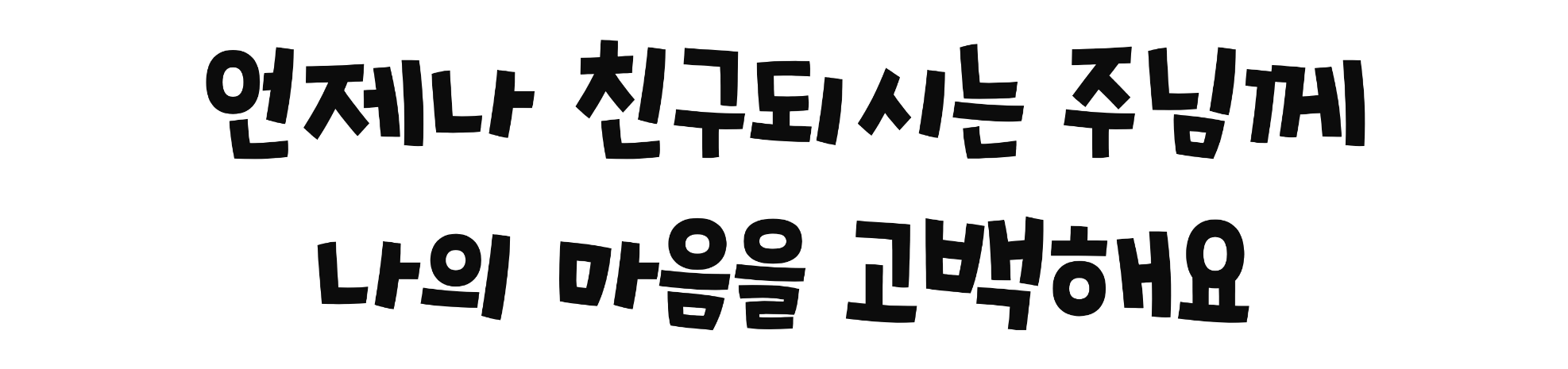 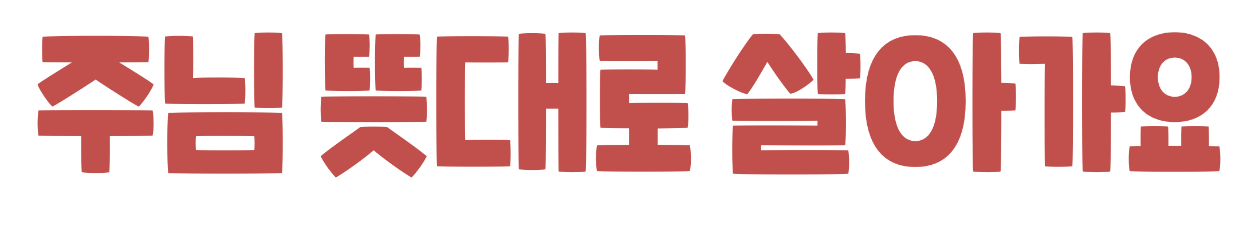 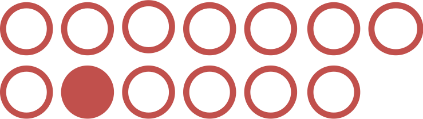 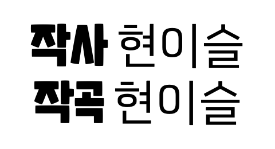 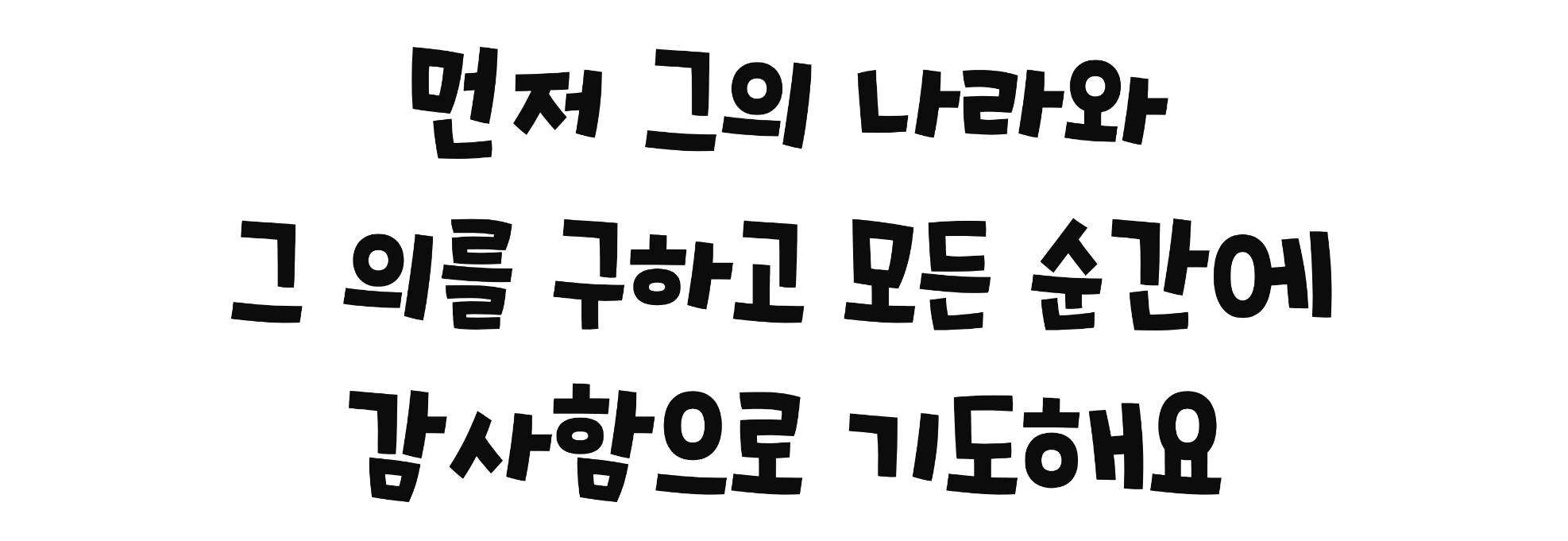 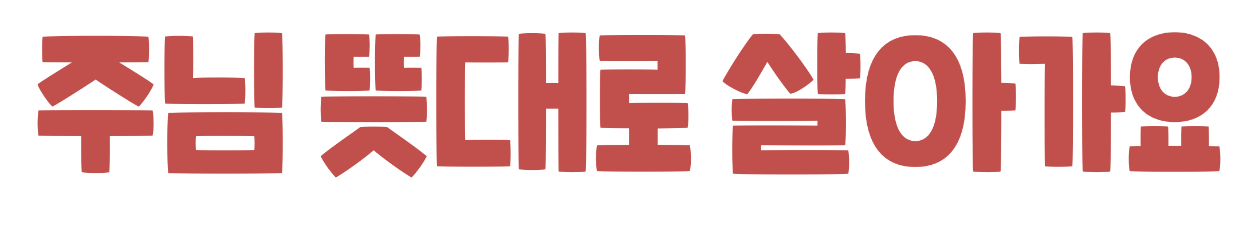 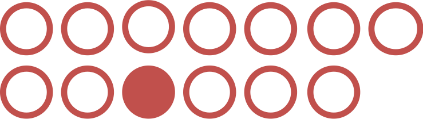 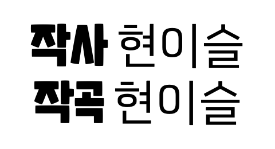 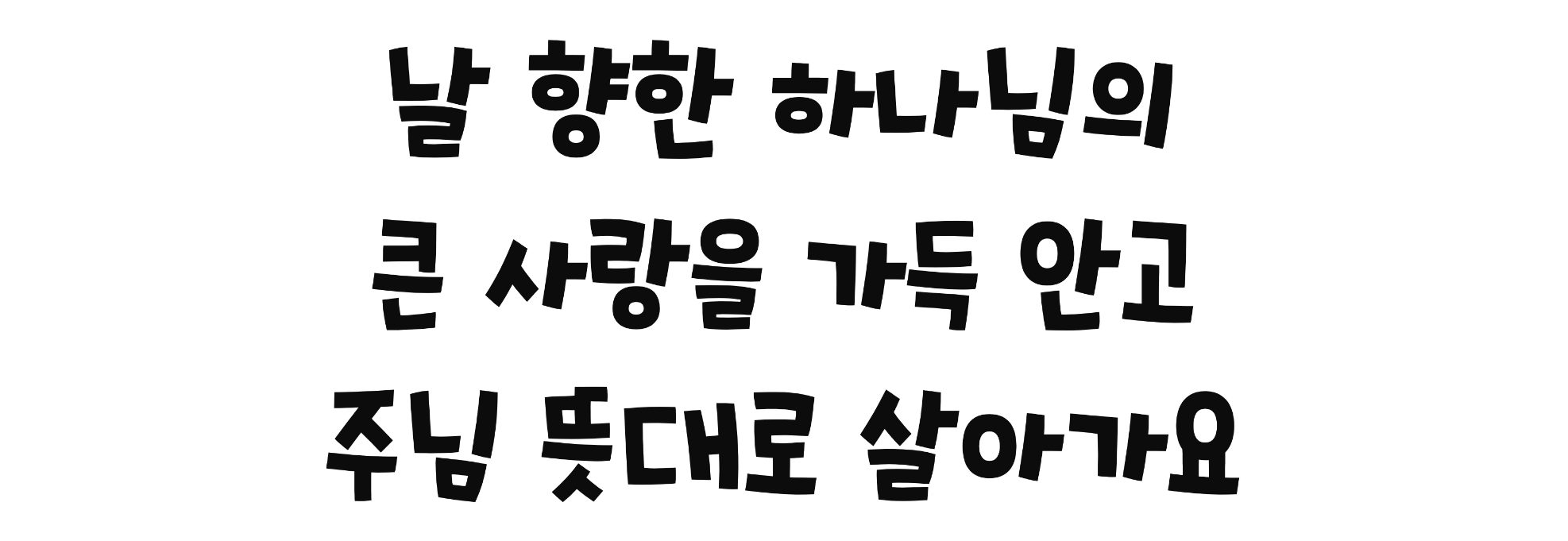 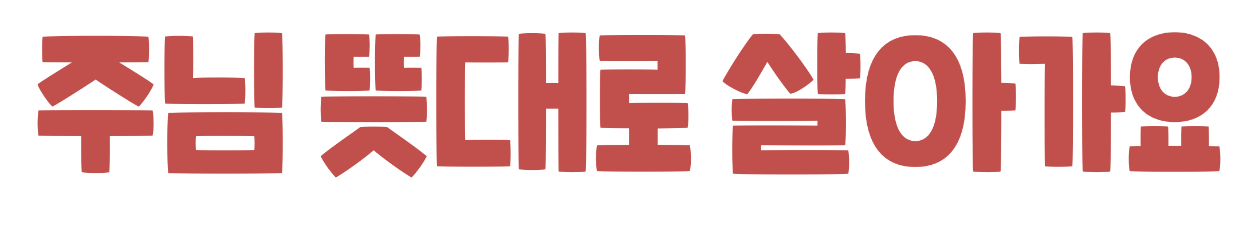 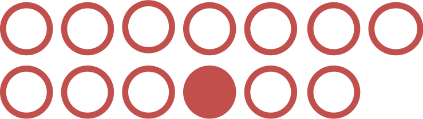 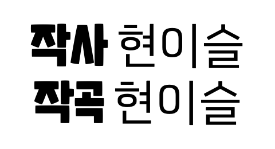 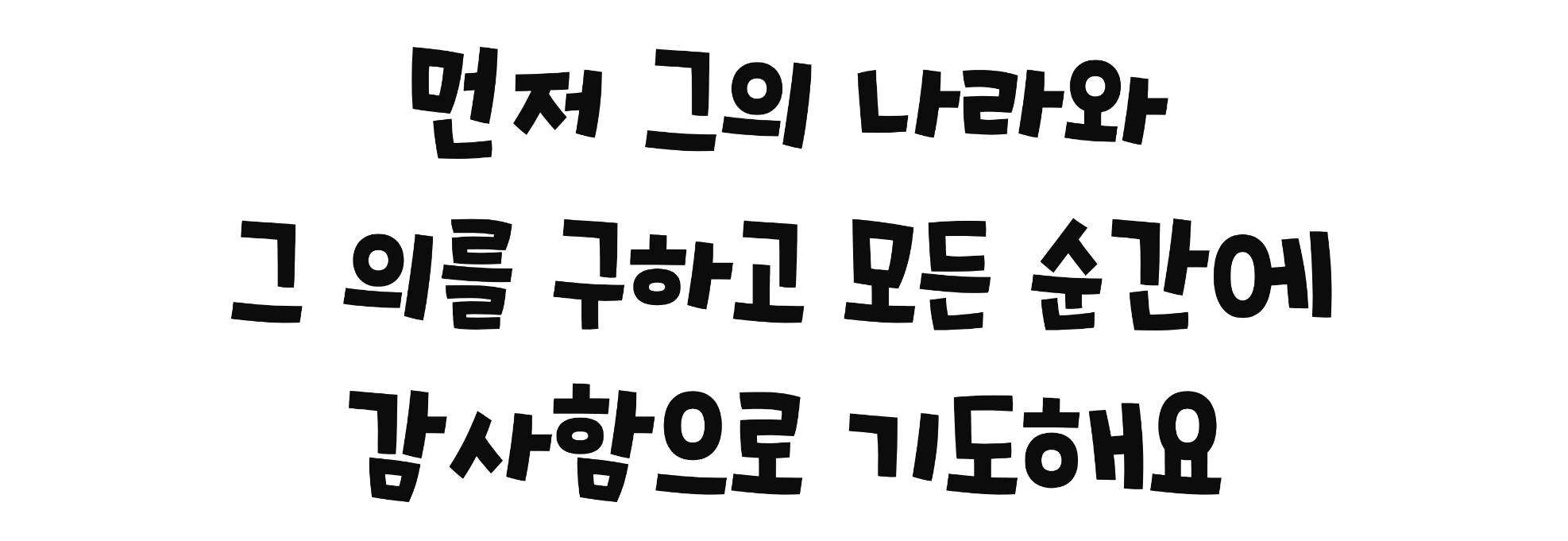 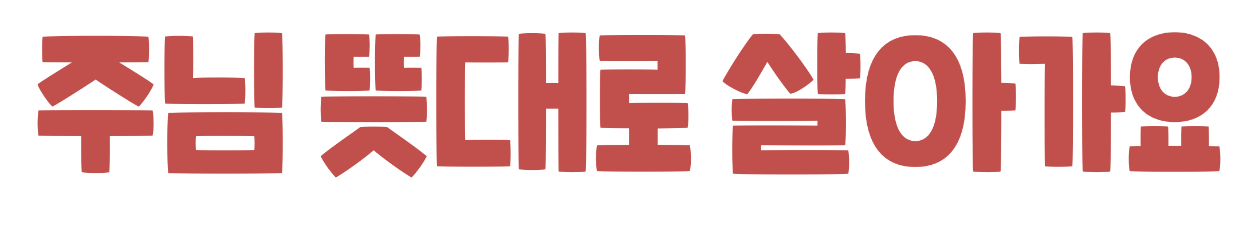 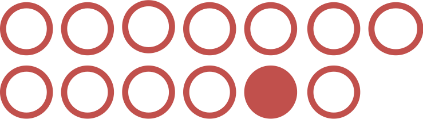 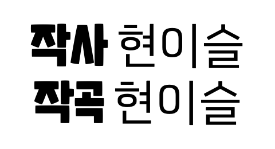 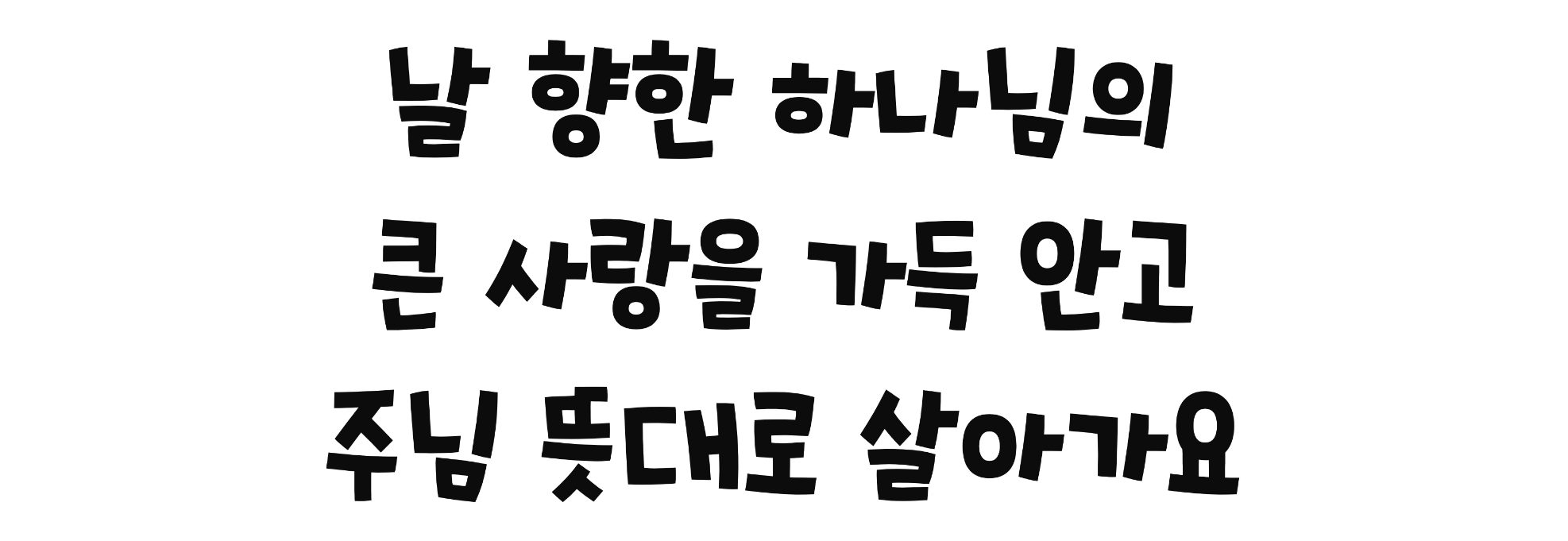 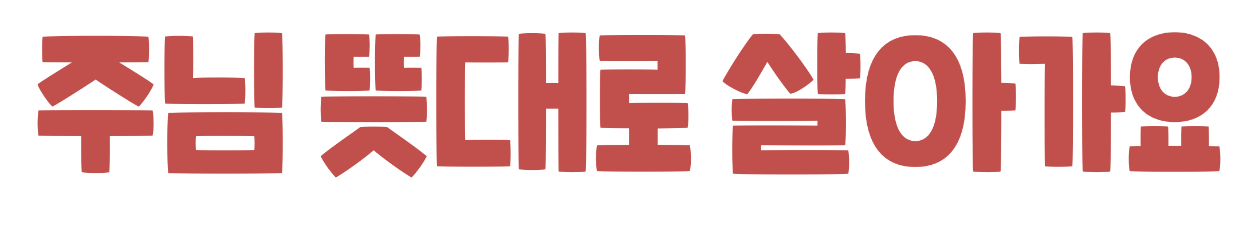 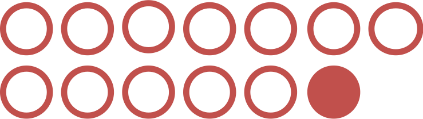 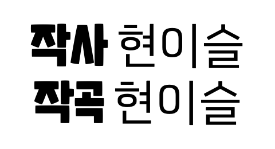 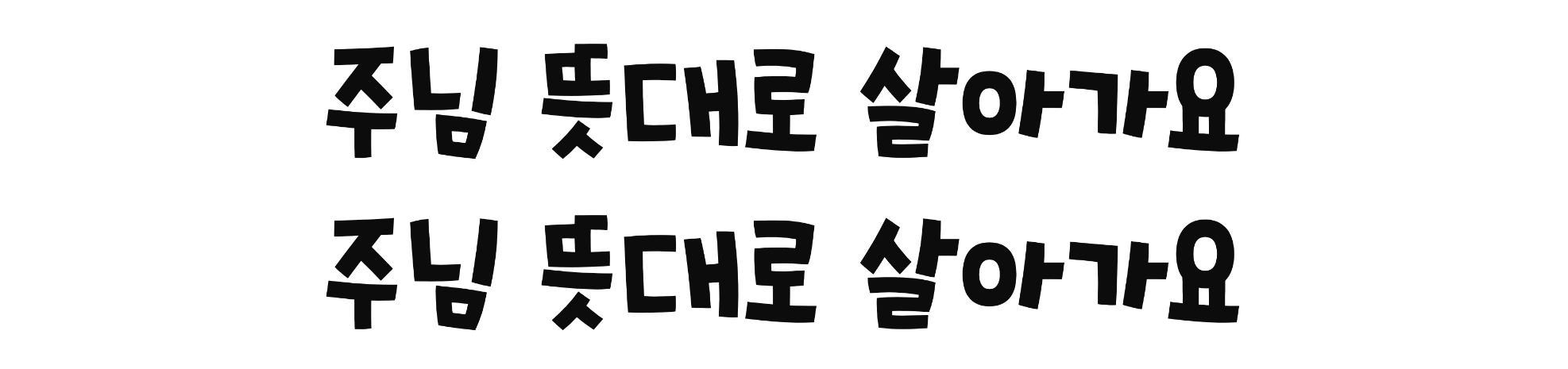 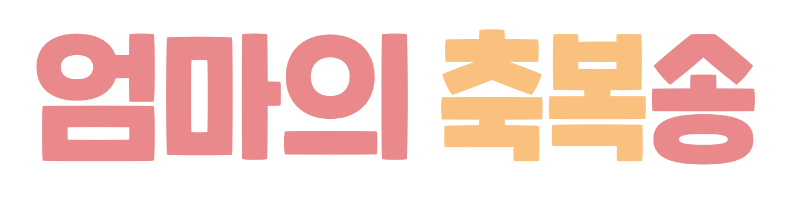 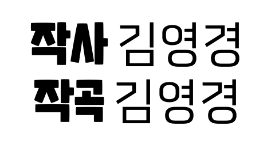 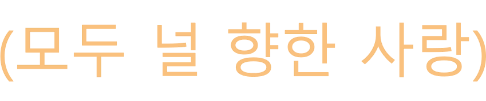 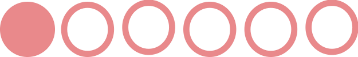 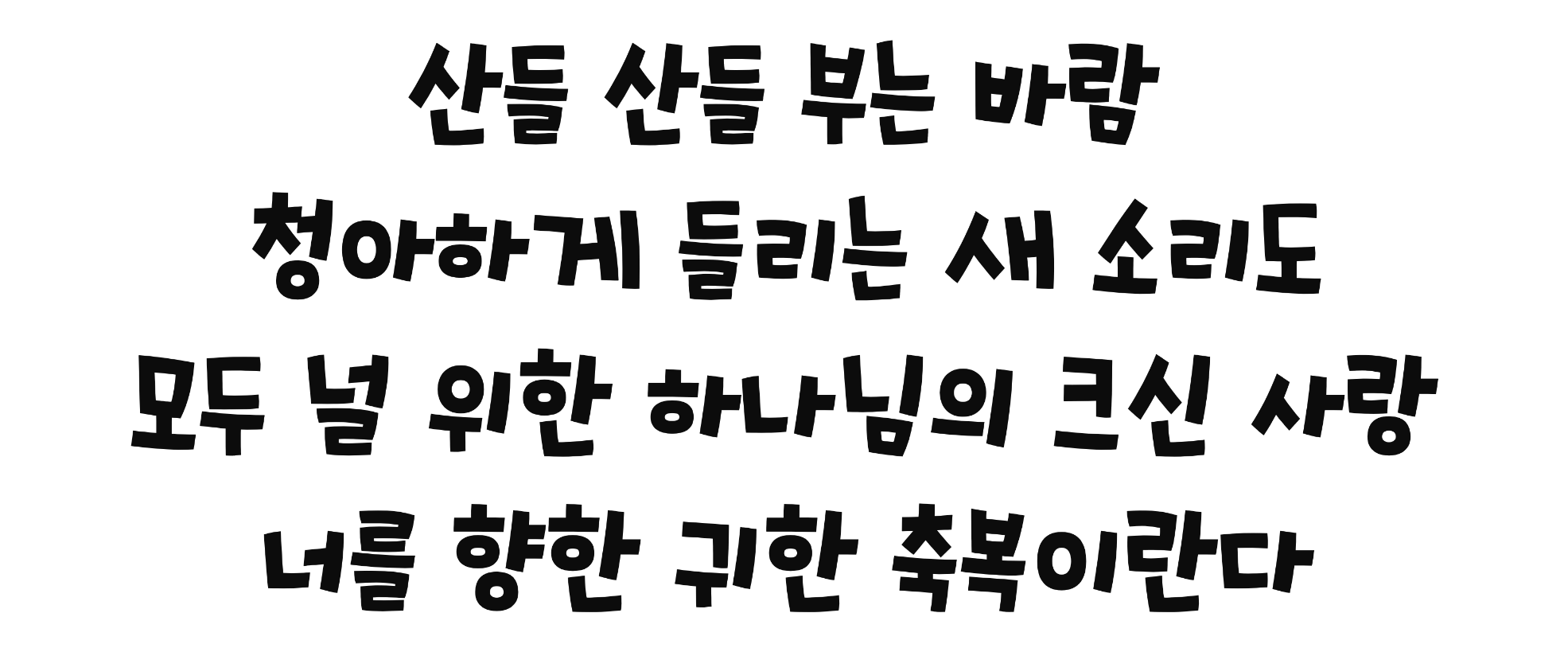 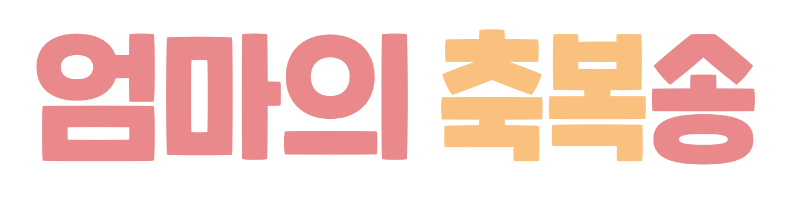 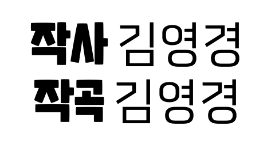 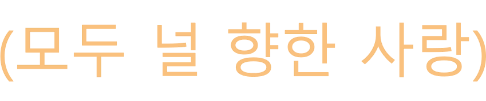 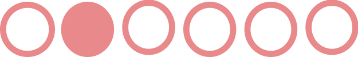 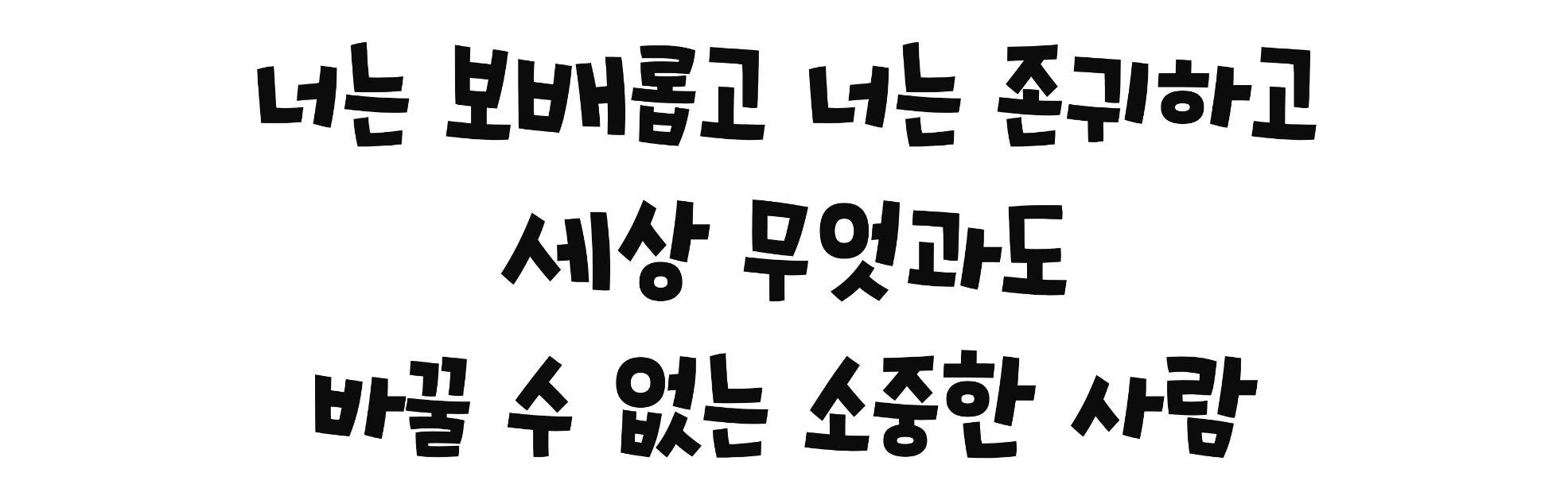 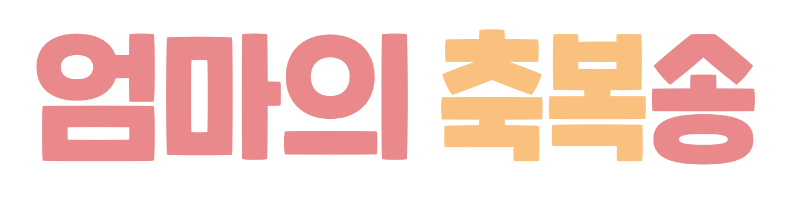 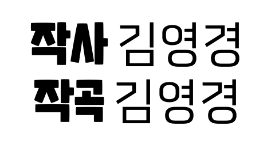 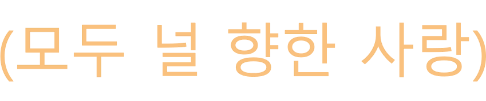 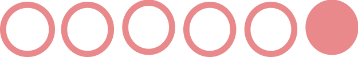 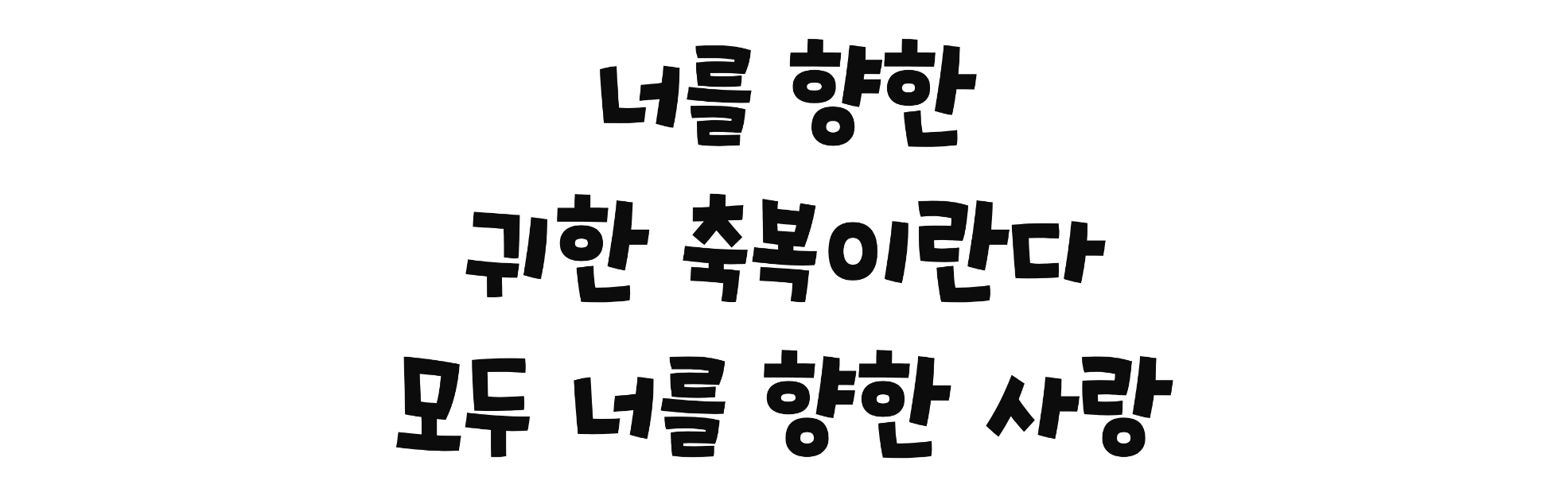 예배
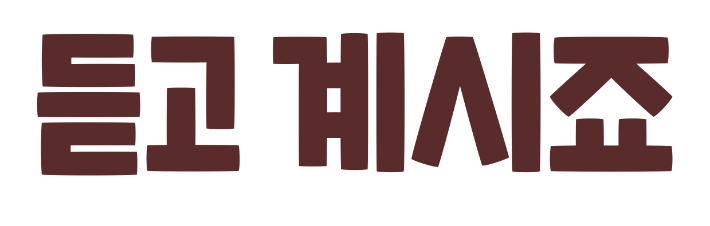 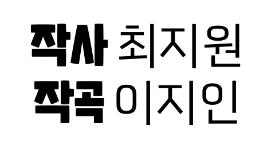 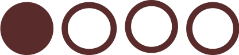 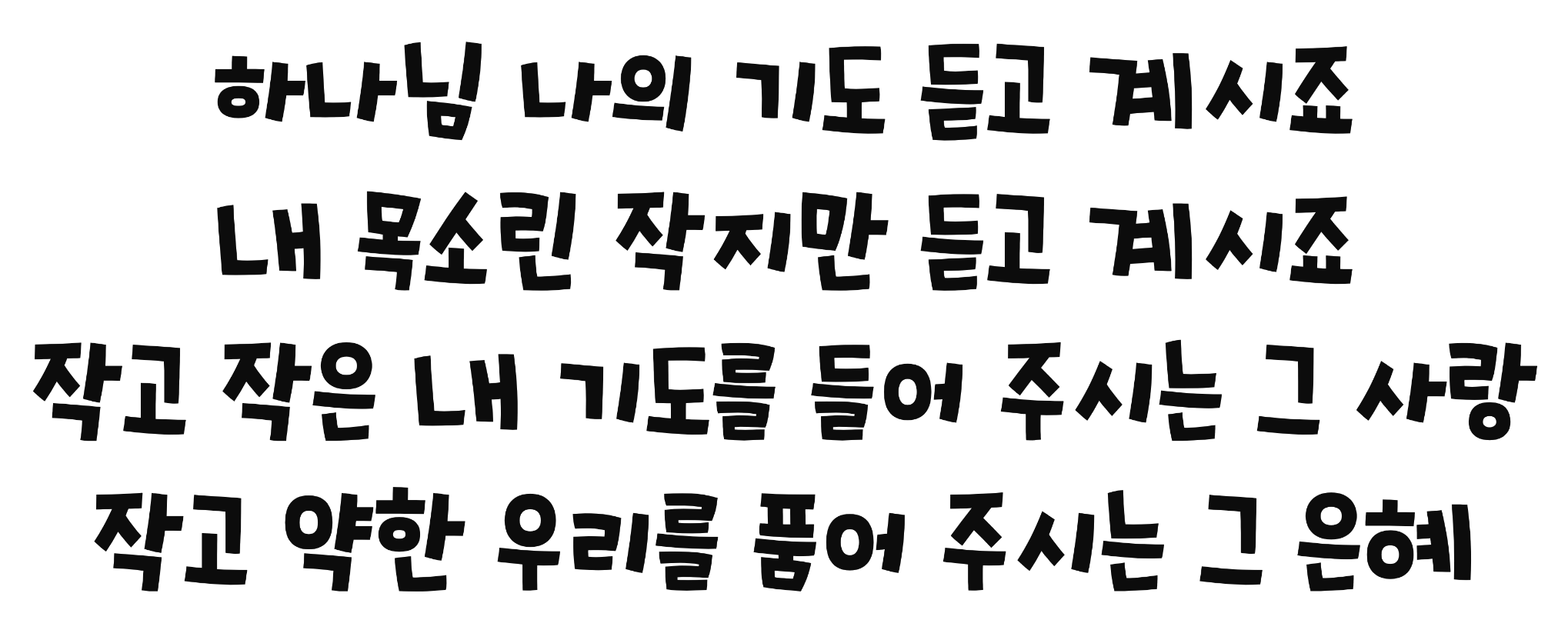 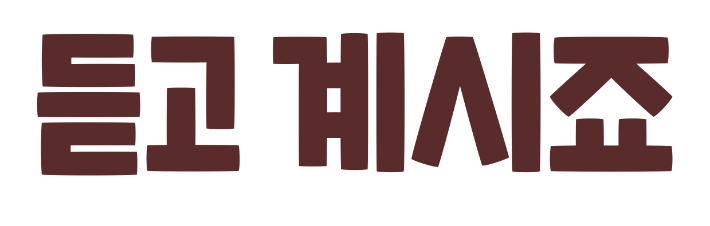 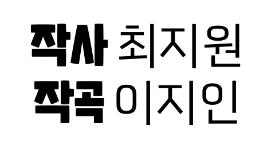 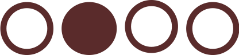 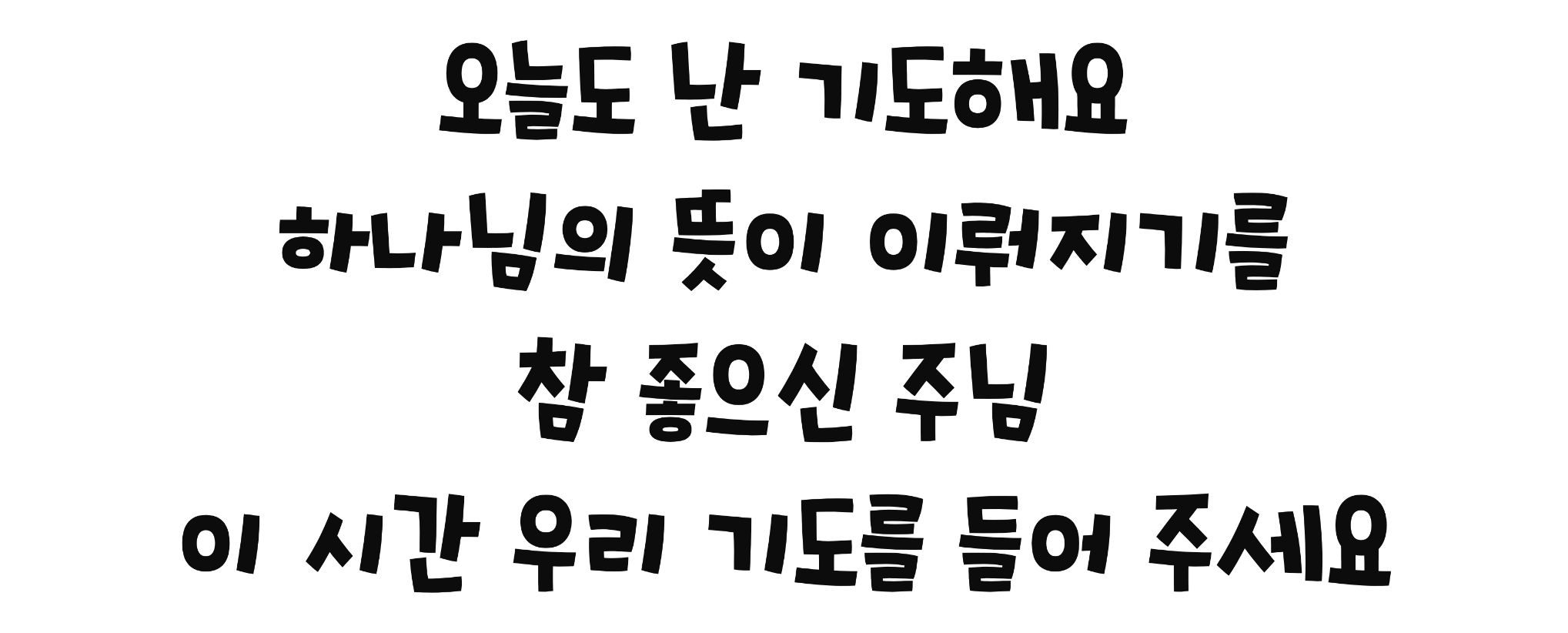 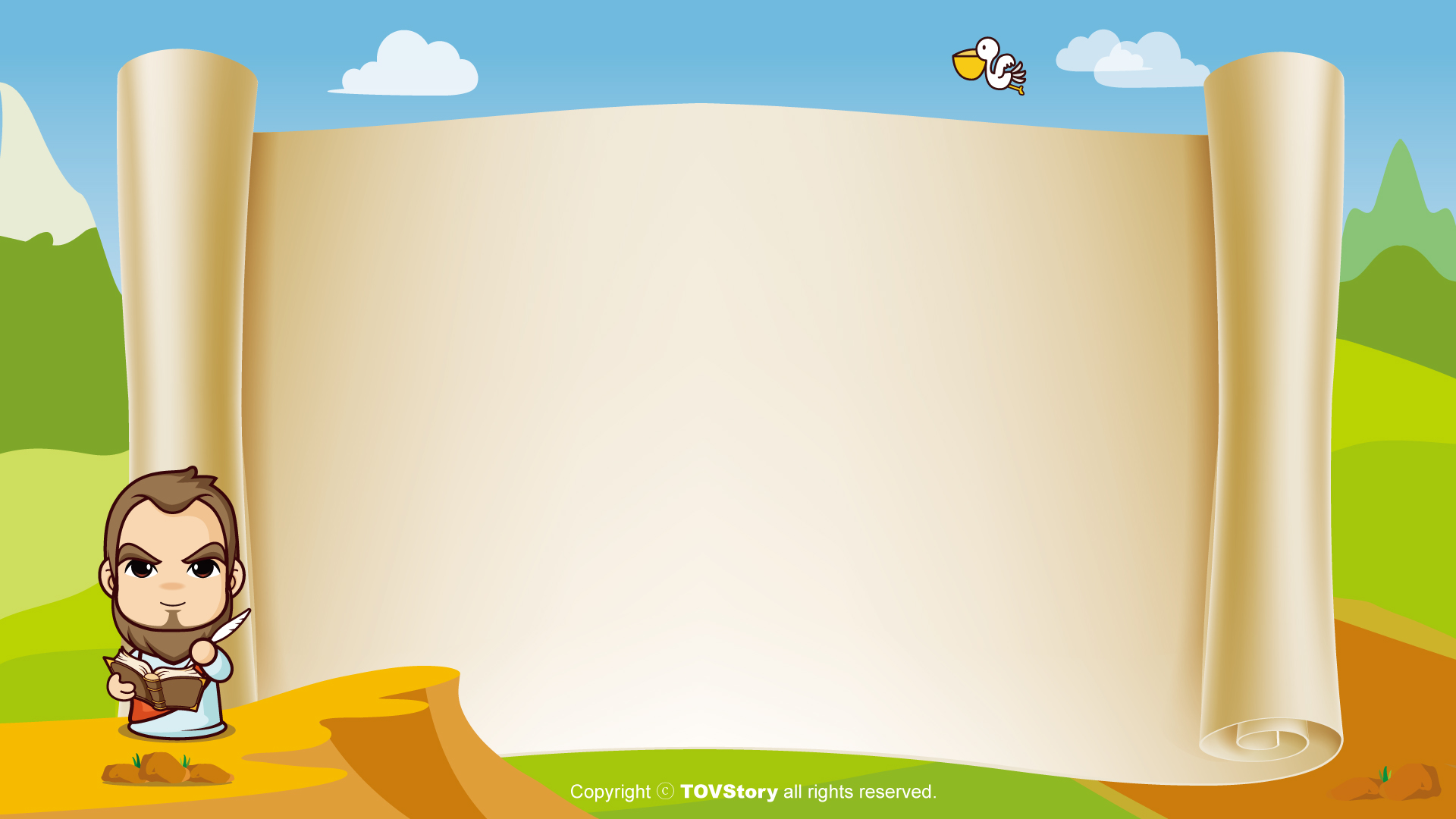 사도신경
전능하사 천지를 만드신
하나님 아버지를 내가 믿사오며,
그 외아들 우리 주
예수 그리스도를 믿사오니,
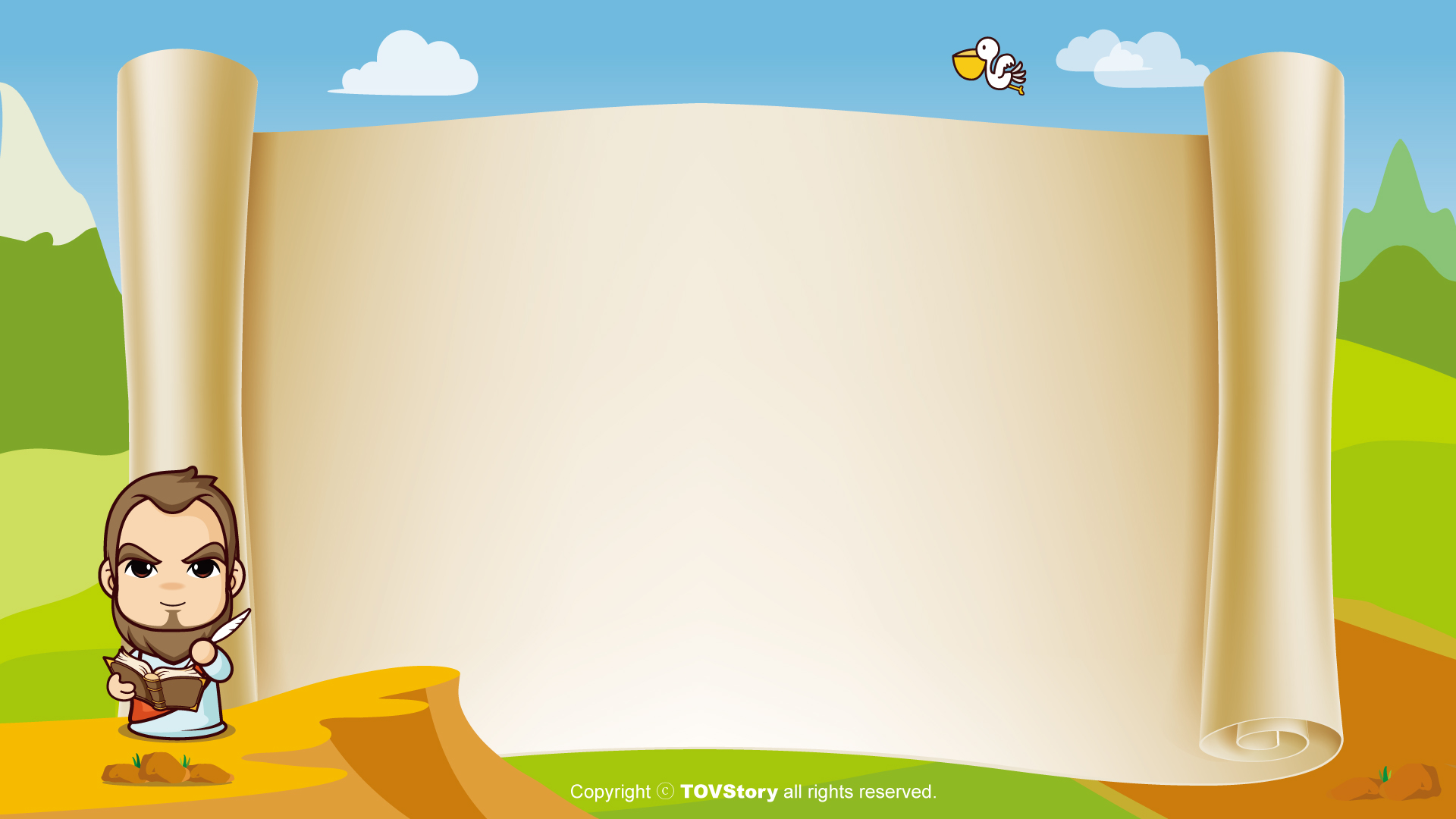 사도신경
이는 성령으로 잉태하사
동정녀 마리아에게 나시고,
본디오 빌라도에게 고난을 받으사,
십자가에 못박혀 죽으시고,
장사한 지 사흘 만에 죽은 자
가운데서 다시 살아나시며,
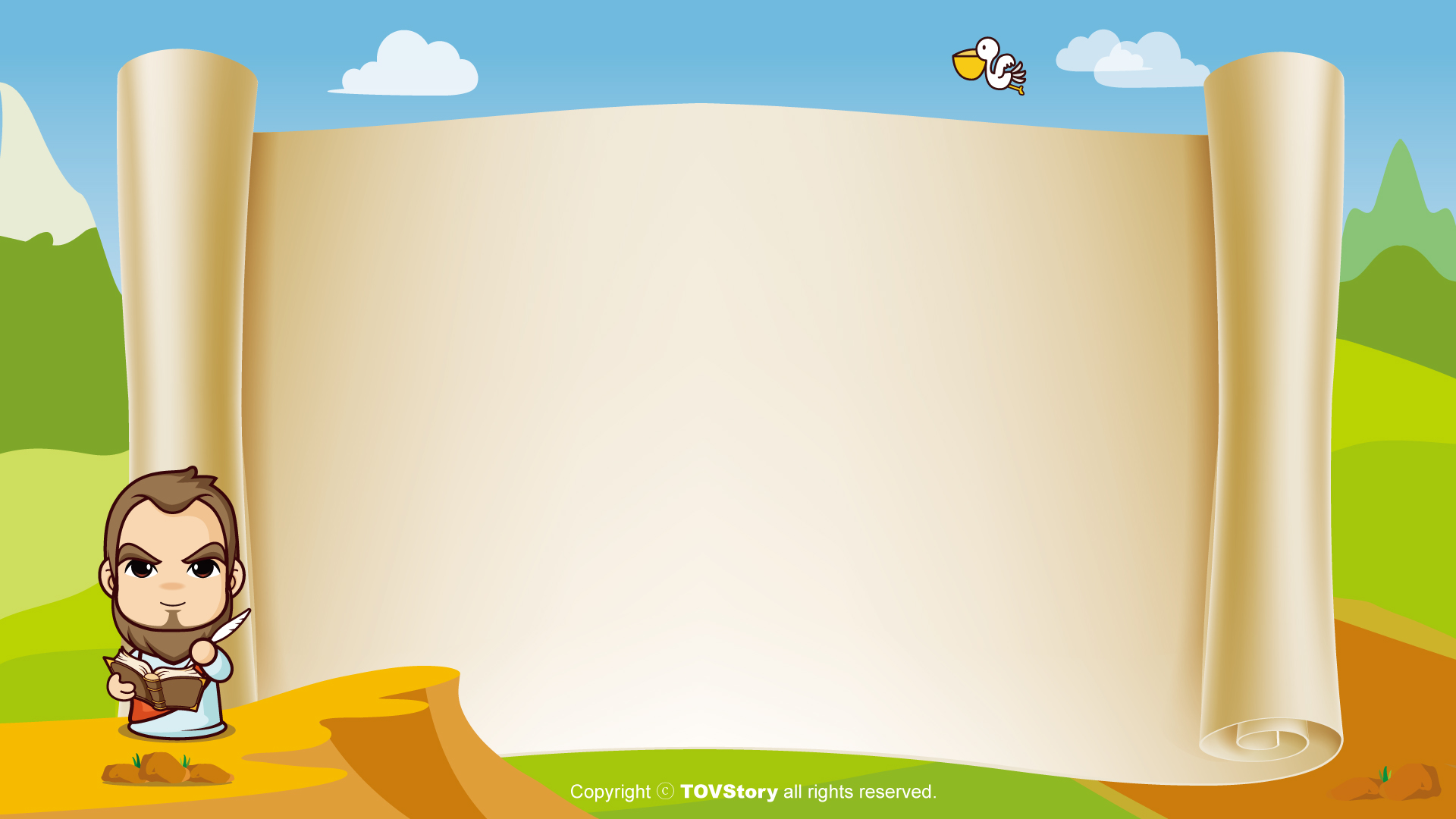 사도신경
하늘에 오르사,
전능하신 하나님 우편에 앉아
계시다가, 저리로서 산 자와
죽은 자를 심판하러 오시리라.
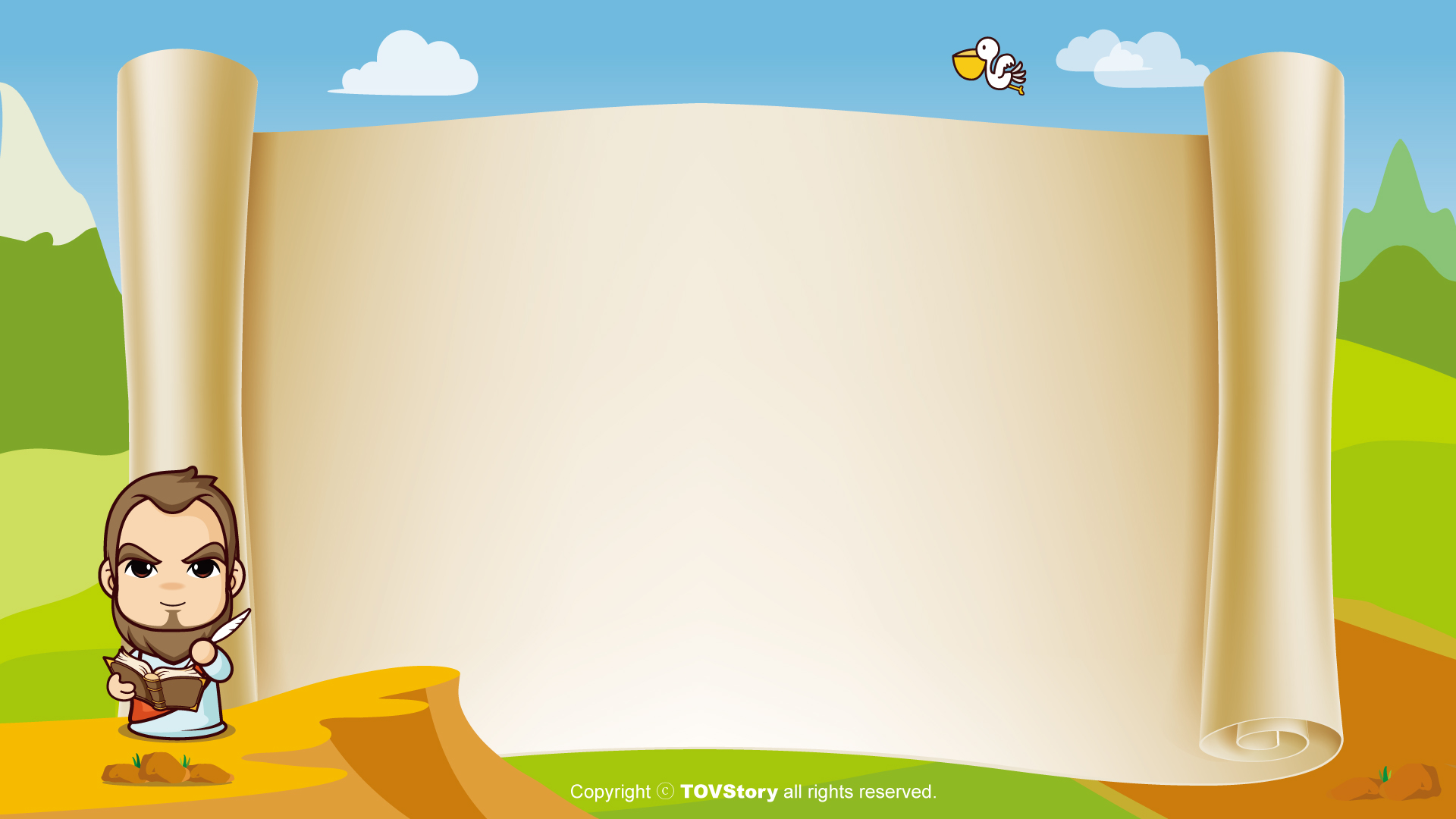 사도신경
성령을 믿사오며, 거룩한 공회와,
성도가 서로 교통하는 것과, 
 죄를 사하여 주시는 것과,
몸이 다시 사는 것과,
영원히 사는 것을 믿사옵나이다.
아멘
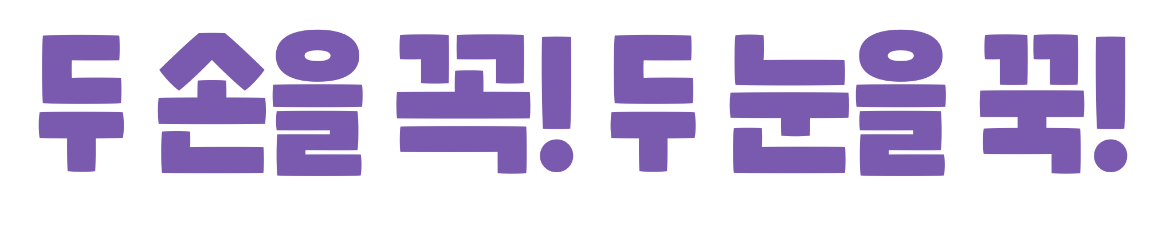 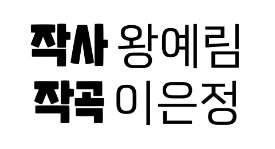 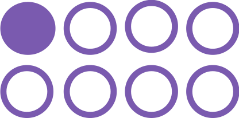 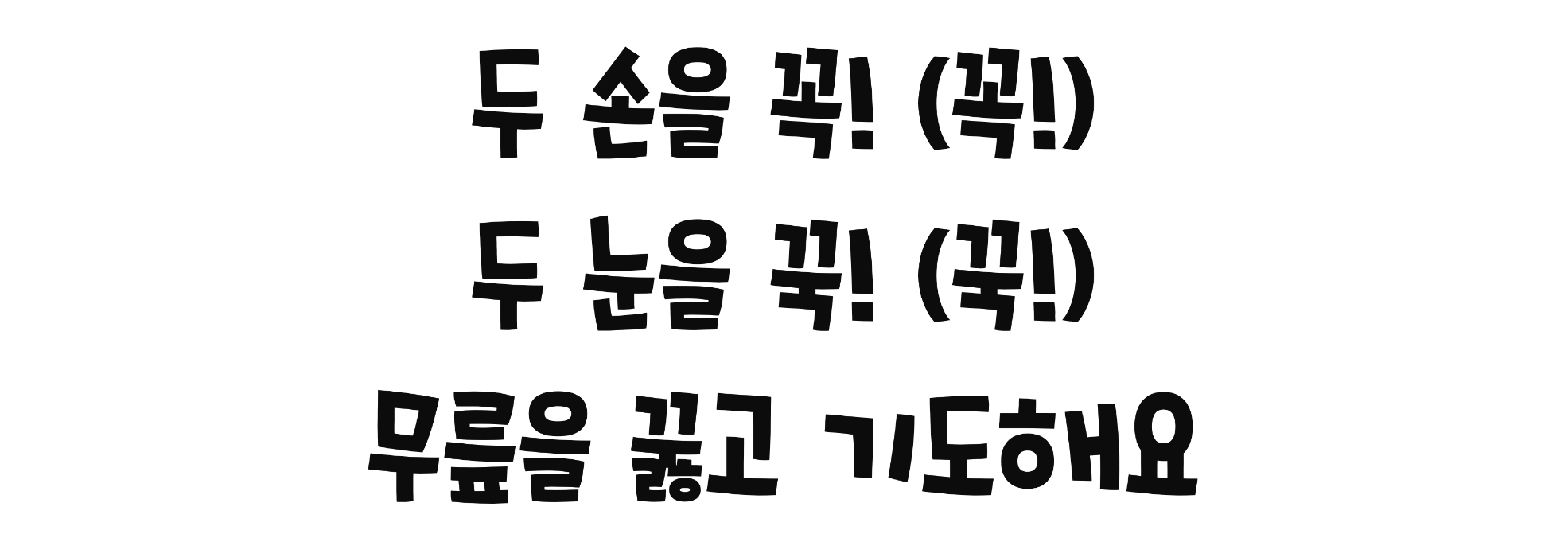 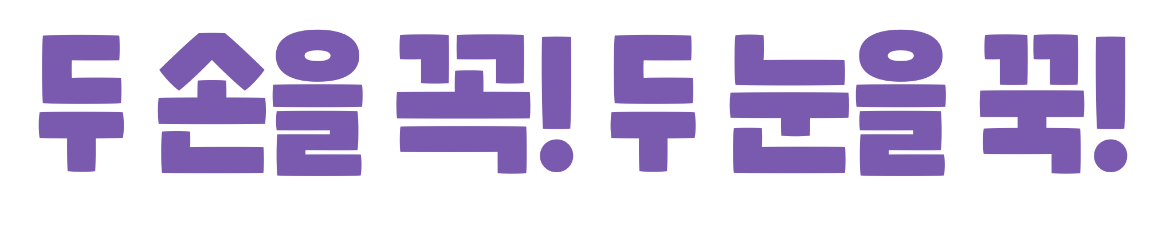 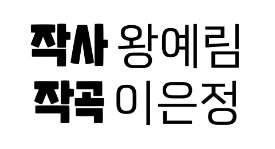 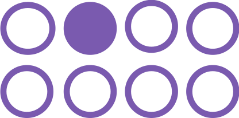 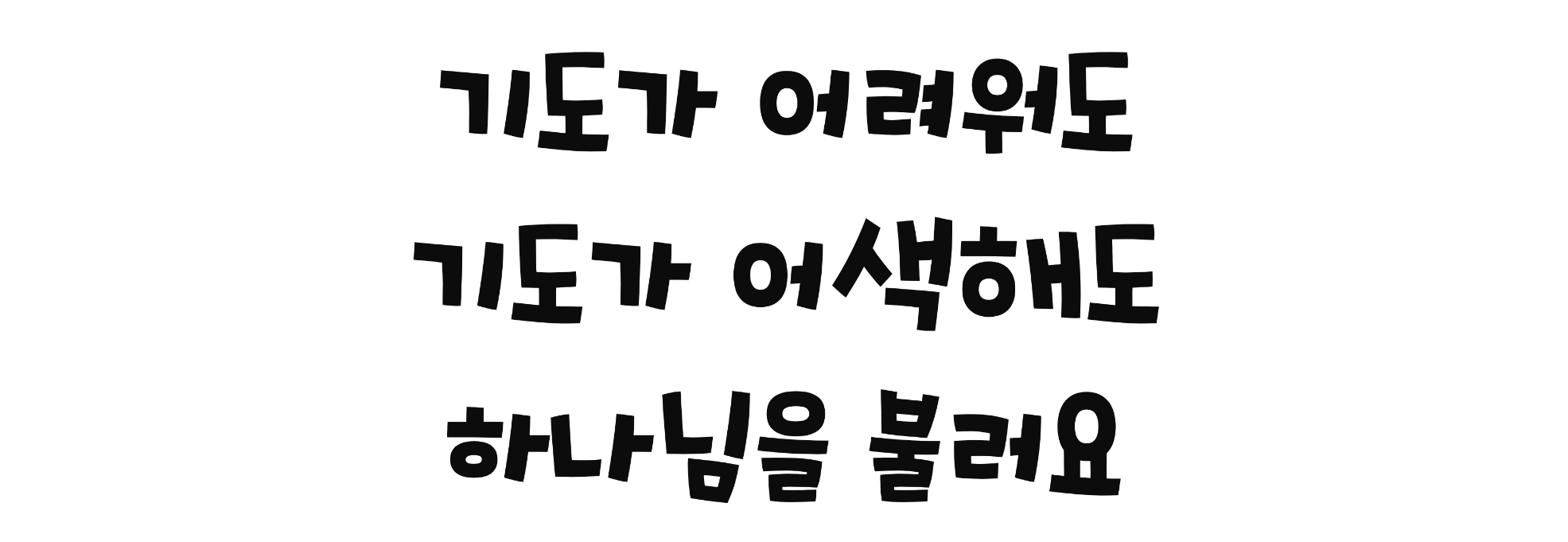 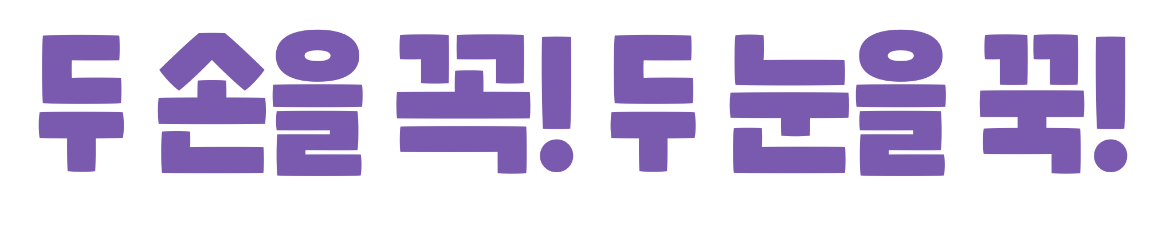 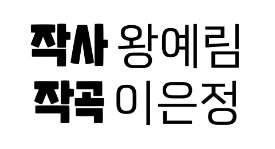 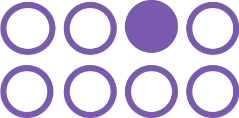 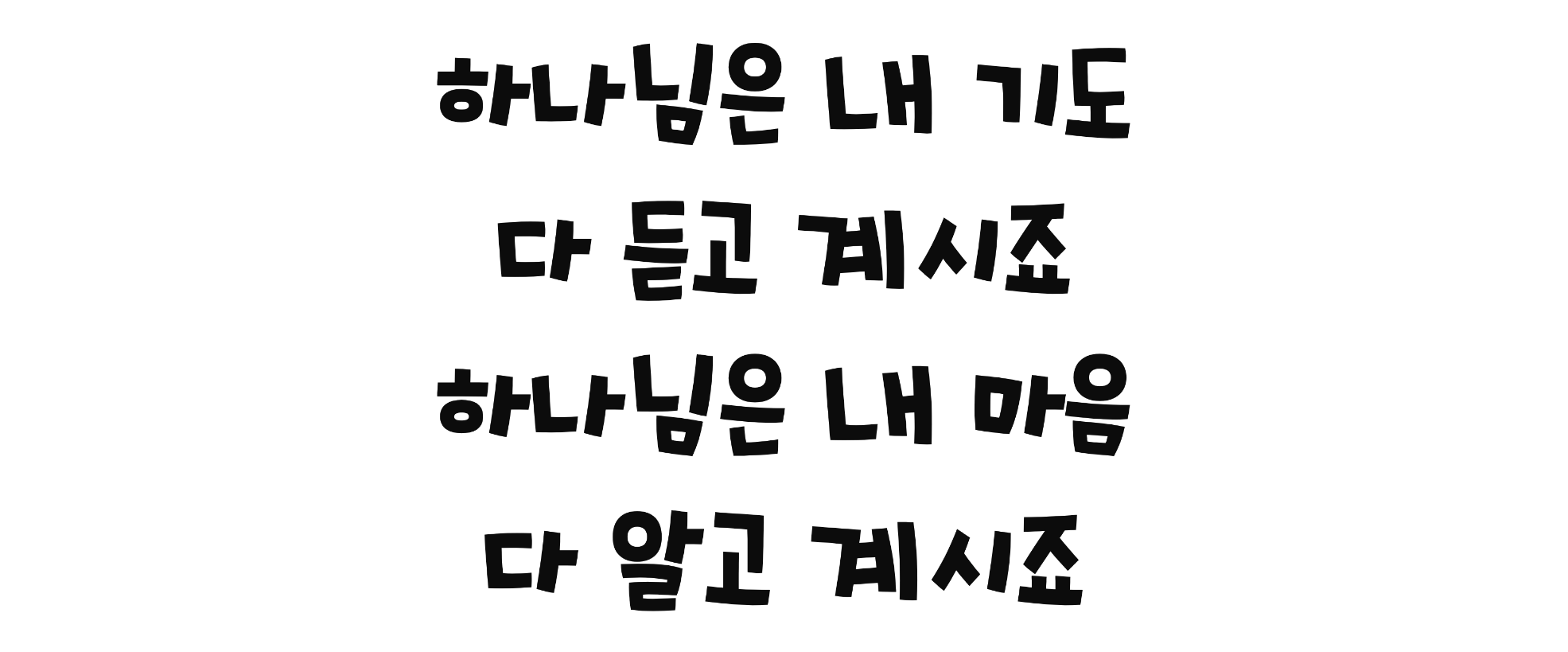 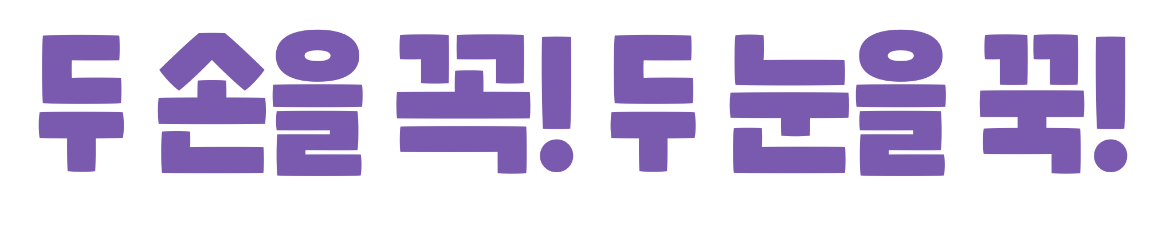 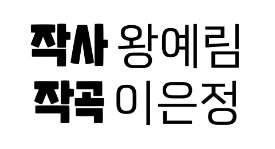 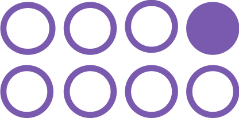 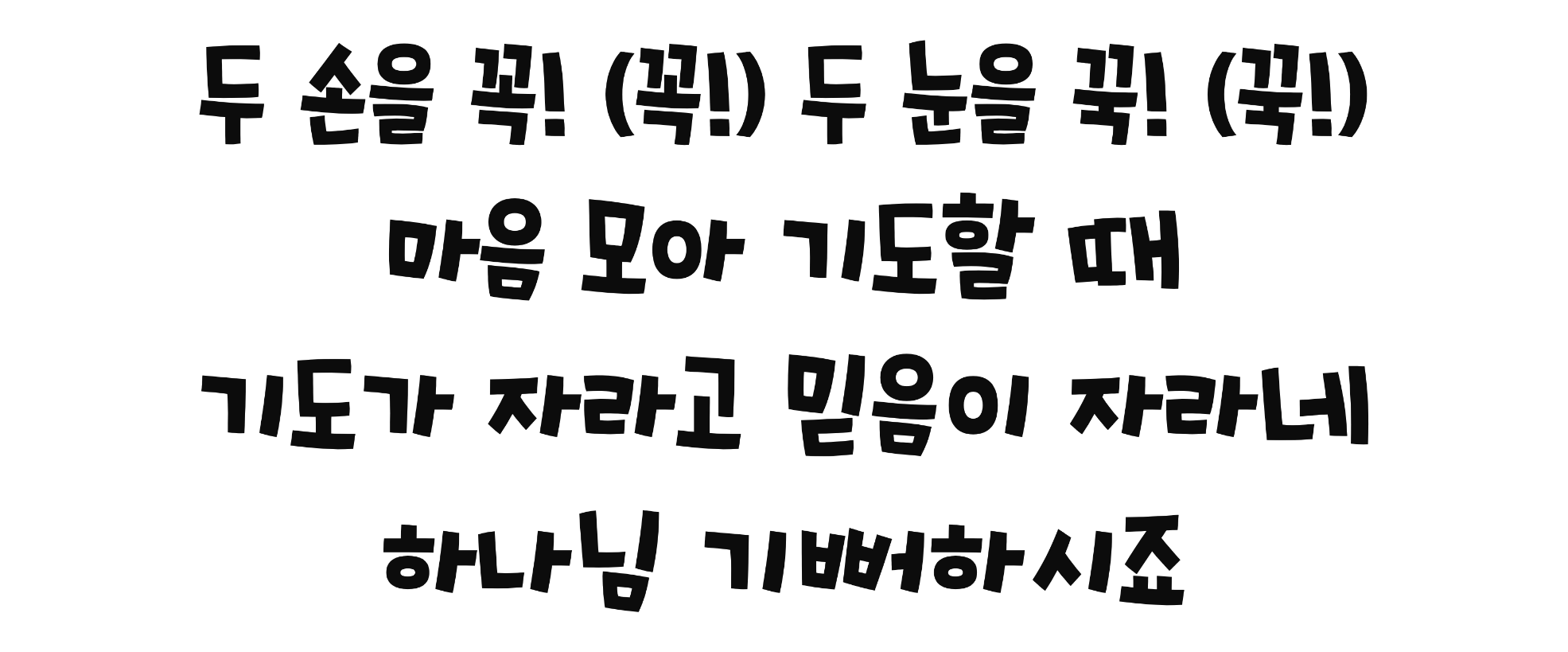 대표기도
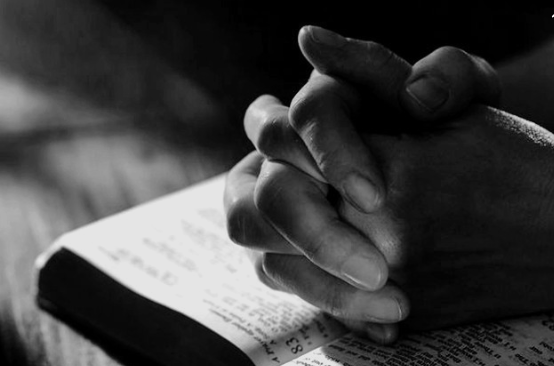 말씀속으로
좋아 좋아 좋아 좋아 하나님 말씀
신나 신나 신나 신나 말씀 듣는 것
하나님 말씀 들려주세요
말씀 속으로 슝~! 말씀 속으로 슝~~!
말씀
하나님의 말씀
오직 강하고 극히 담대하여 
나의 종 모세가 네게 명령한 
그 율법을 다 지켜 행하고 
우로나 좌로나 치우치지 말라
그리하면 어디로 가든지 형통하리라

여호수장 1장 7절 말씀 –
헌금 시간
동전 하나 동전 둘 
칠일 동안 모아서 
하나님께 드려요 
기쁨으로 드려요
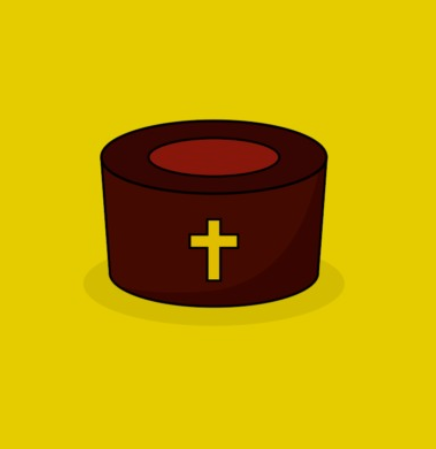 먹고 싶고 갖고 싶은 
욕심도 있지만 
예쁜 마음 정성모아 
하나님께 드려요
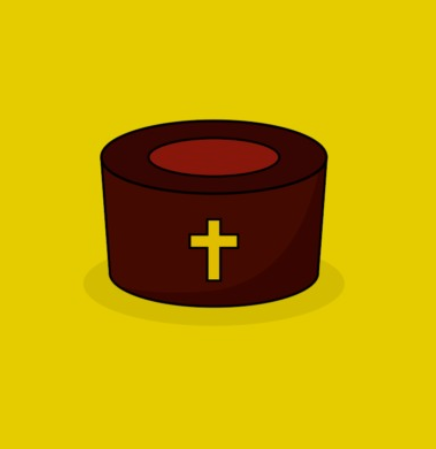 헌금 기도
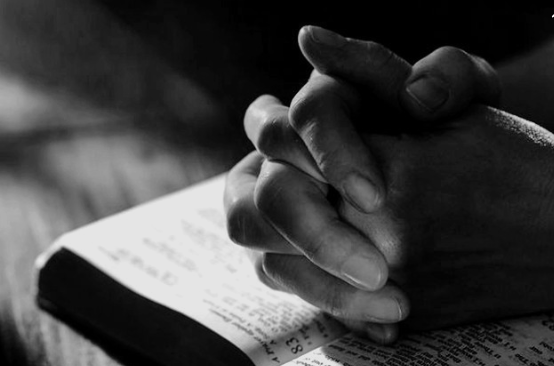 광고
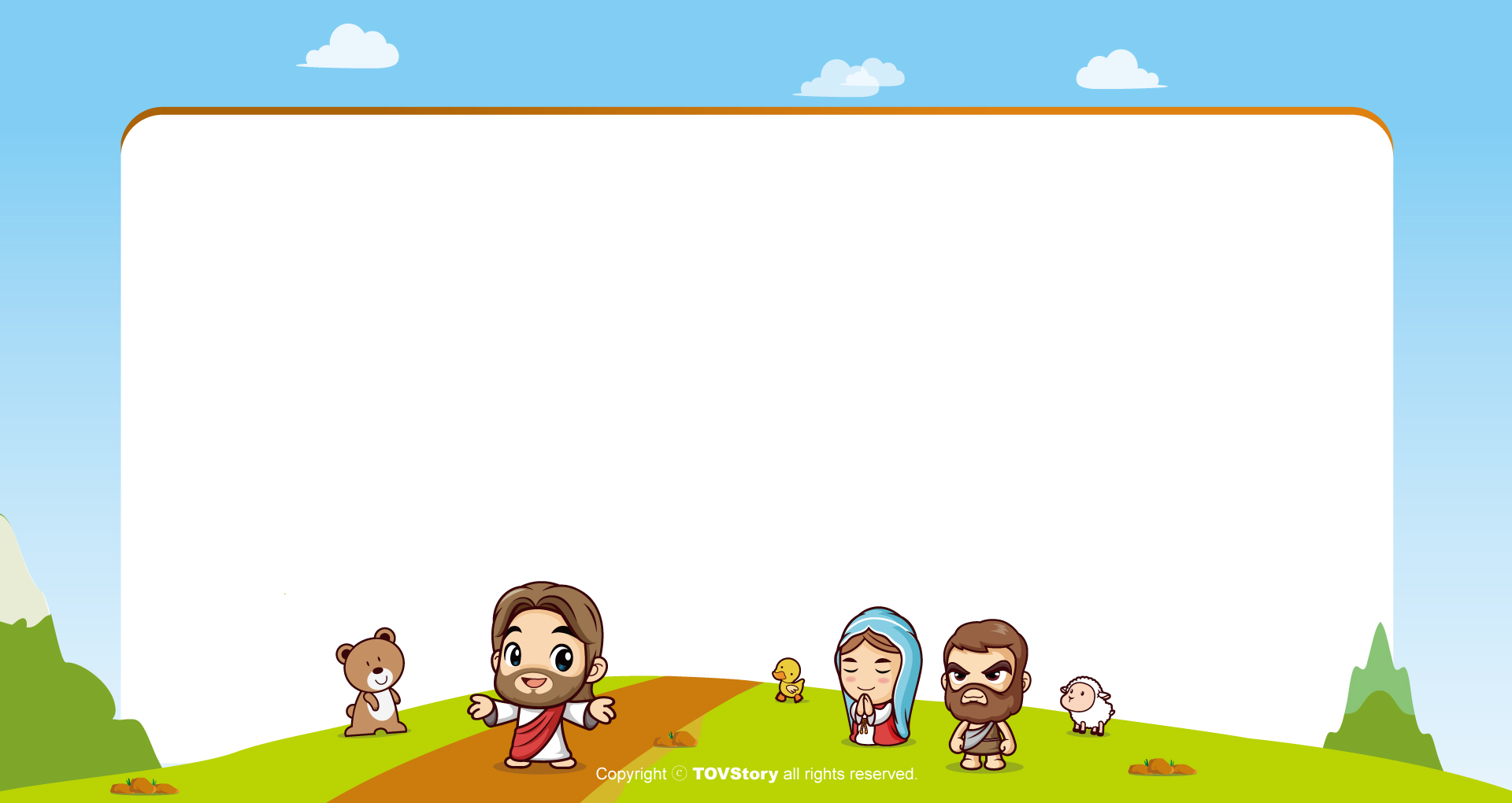 주기도문
하늘에 계신 우리 아버지여,
이름이 거룩히 여김을 받으시오며,
나라가 임하시오며,
뜻이 하늘에서 이루어진 것같이
땅에서도 이루어 지이다.
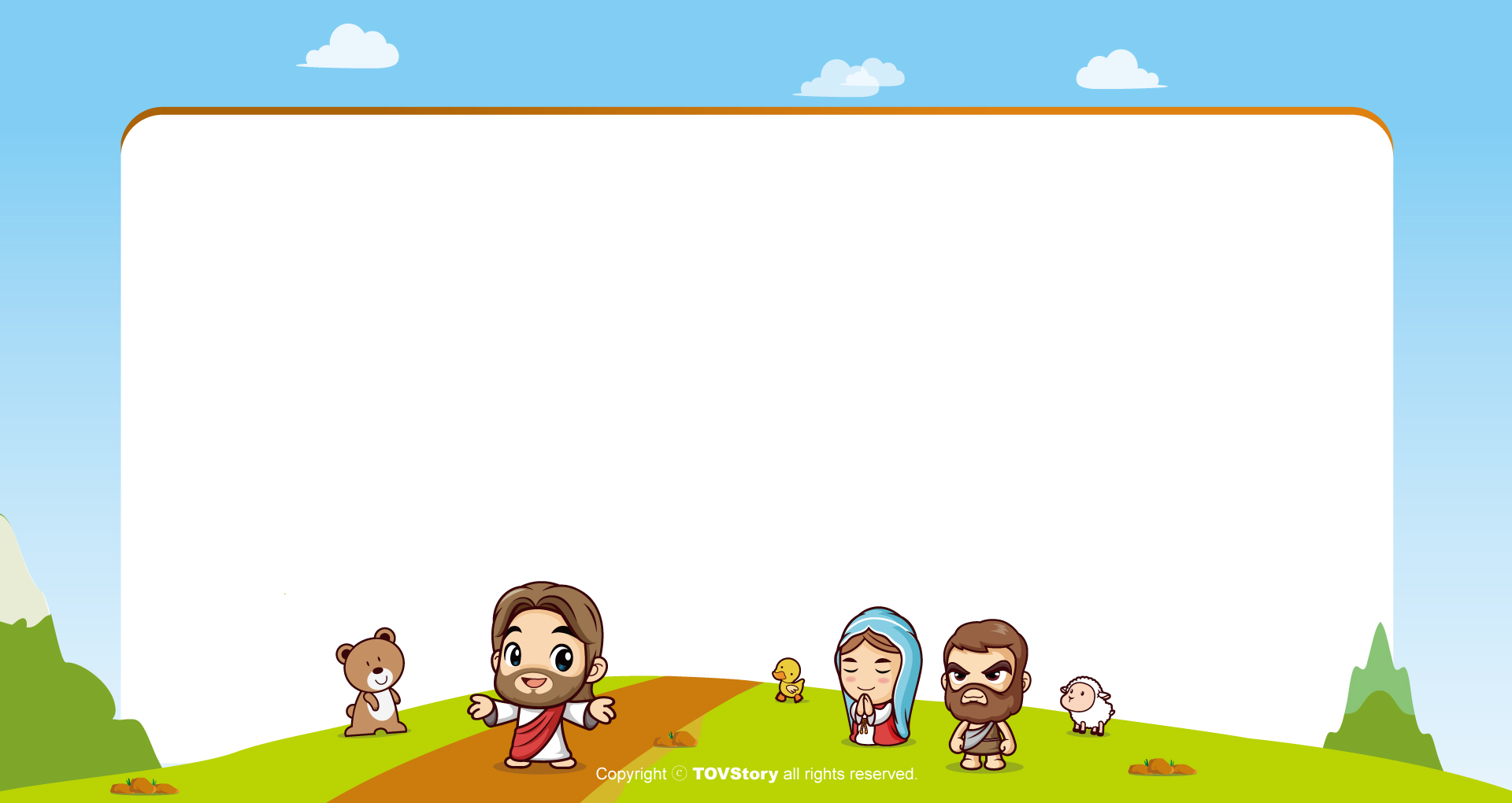 주기도문
오늘 우리에게 일용할 양식을 주시옵고,
우리가 우리에게 죄 지은 자를
사하여 준 것같이
우리 죄를 사하여 주시옵고,
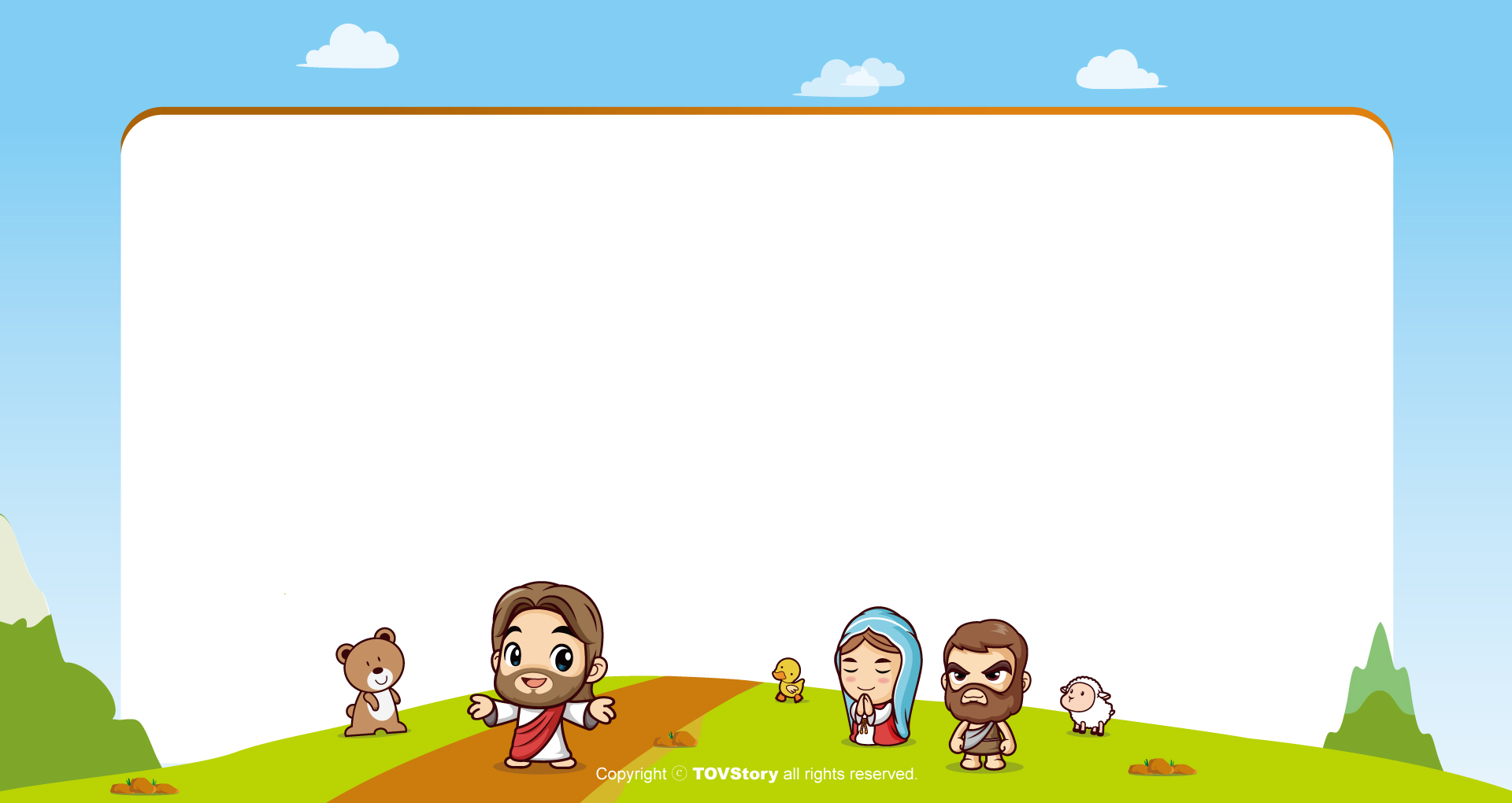 주기도문
우리를 시험에 들게 하지 마시옵고,
다만 악에서 구하시옵소서.
나라와 권세와 영광이 아버지께
영원히 있사옵나이다.
 아멘.
감사합니다.